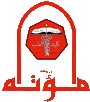 Brain Energy Metabolism
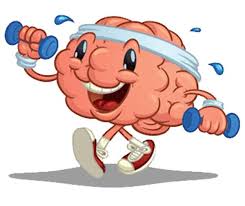 Dr. Nesrin Mwafi
  Biochemistry & Molecular Biology Department 
Faculty of Medicine, Mutah University
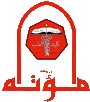 Central Nervous System
The CNS consists of Brain and Spinal cord whereas PNS is composed mainly of Nerves that connect the CNS to every other part of the body
The brain is an information processing center like computer. To function properly, cerebral tissue requires constant supply of energy
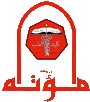 Brain Energy Needs
Although the human brain constitutes only 2 % of the total body weight, its metabolic demands are extremely high
The brain receives 15% of the cardiac output, 20% of total body oxygen consumption and 25% of total body glucose utilization
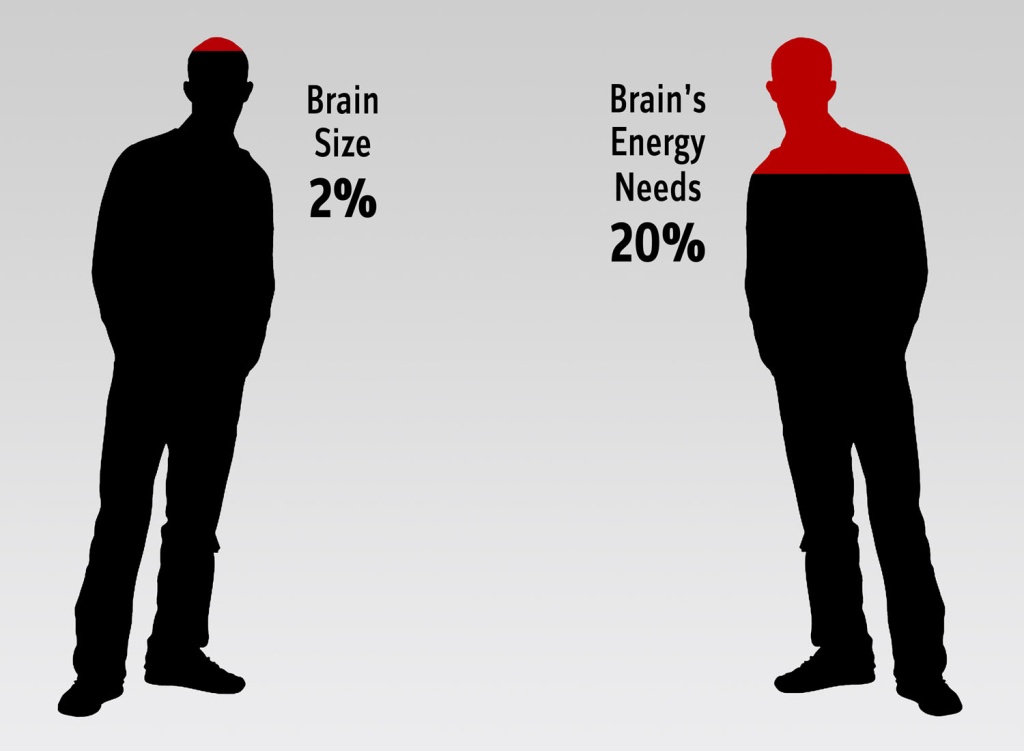 The brain needs a constant supply of oxygen and glucose to function. Cerebral hypoxia can lead to irreversible neuronal damage after about 5 minutes. also, severe hypoglycemia kills the neurons.
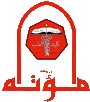 Brain Energy Expenditure
Glucose is the primary energy substrate of the brain, where it is almost entirely oxidized to 6CO2 and 6H2O through its sequential processing by glycolysis, tricarboxylic acid (TCA) cycle and the associated oxidative phosphorylation resulting in 30 ATP molecules/ glucose
Na+/K+– ATPase pump: is an ATP-dependent transporter found in the membrane of neuronal and glial cells responsible for the active transport of 3 Na+ out and 2 K+ in
The main energy-consuming process in brain is the maintenance of ionic gradients across the plasma membrane which is achieved by ionic pumps fueled by ATP, particularly Na+/K+– ATPase pump
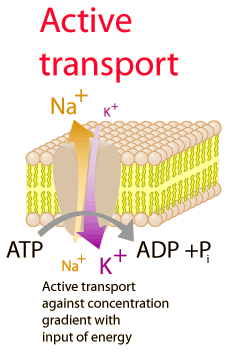 3
2
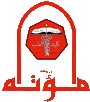 Oxygen-Glucose Uncoupling
The respiratory quotient of brain (RQ) is very close to 1. This means that the brain metabolism utilizes almost exclusively carbohydrate sources, particularly glucose

                                  C6H12O6 + 6 O2 → 6 CO2+ 6 H2O
                  
      Respiratory Quotient=  vCO2 / vO2
                                                               =   6CO2/ 6 O2 
                                  RQ   =   1
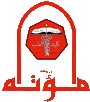 Oxygen-Glucose Uncoupling
O2 consumption rate of brain is 160 mmol /100 g/min but the measured glucose utilization rate is 31 mmol /100 g/min which is slightly higher than the predicated value of 26.6 mmol /100 g/min
The fate of the excess 4.4 mmol of glucose:
Stored as glycogen in astrocytes
Limited amount of glucose is metabolized only by glycolysis where the pyruvate is converted to lactate via anaerobic fermentation process (particularly in astrocytes)
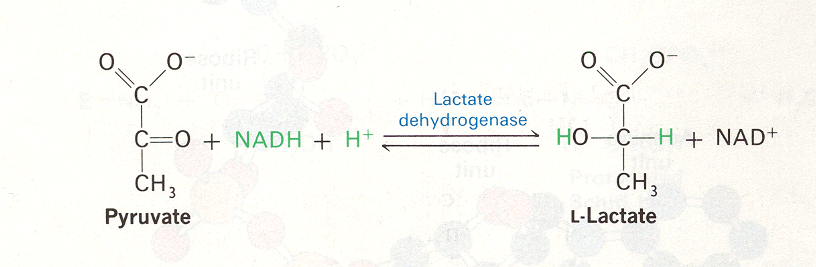 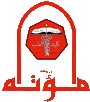 Oxygen-Glucose Uncoupling
Essential constituent of glycolipids and glycoproteins present in neural cells
Utilized in the synthesis of brain neurotransmitters: glutamate, GABA and acetylcholine 

There is uncoupling between O2 consumption and glucose utilization in cerebral tissue
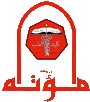 Energy Substrates for Brain
Glucose is the exclusive substrate for oxidative metabolism used to produce energy in the form of ATP molecules under aerobic conditions and very limited extent under anaerobic conditions (fermentation)

Ketone bodies particularly acetoacetate (AcAc) and D-3-hydroxybutyrate (3-HB) become energy substrates for the brain in particular circumstances: 

Starvation 
Diabetes
Breastfed neonates
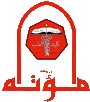 Energy Substrates for Brain
Other substrates like mannose, pyruvate and lactate have been tested as alternative substrates to glucose for brain energy metabolism:
Mannose: it can cross BBB readily but is not normally present in the blood so it has no physiological significance
Mannose hexokinase  Mannose 6-p   phosphomannose   Fructose 6-p
                                                 isomerase
ATP
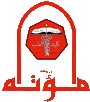 Energy Substrates for Brain
Pyruvate and lactate: when these monocarboxylate molecules are formed within cerebral tissues from the glucose that has been crossed the BBB, pyruvate and lactate in fact become the preferential energy substrates for activated neurons.
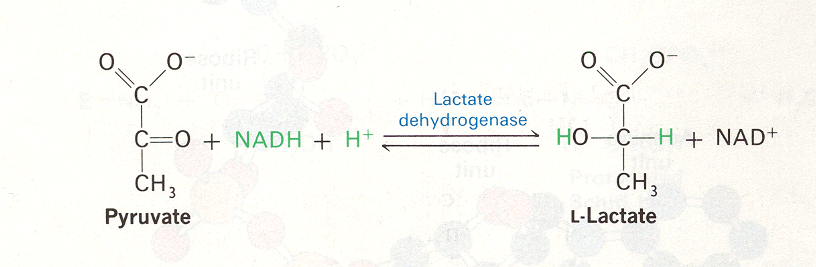 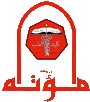 Energy Substrates for Brain
Until recently, circulating pyruvate and lactate was thought that they have limited permeability across BBB thus circulating pyruvate and lactate can’t serve as substrates for brain energy metabolism (several contradictory studies ???)
For example, vigorous exercise resulting in increased blood lactate level which is then taken up by the brain and fully oxidized by the brain parenchyma (Dalsgaard, 2006). So, the circulating lactate can be utilized as energy substrate for human brain
Glycolysis mediated by Glutamate Reuptake
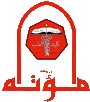 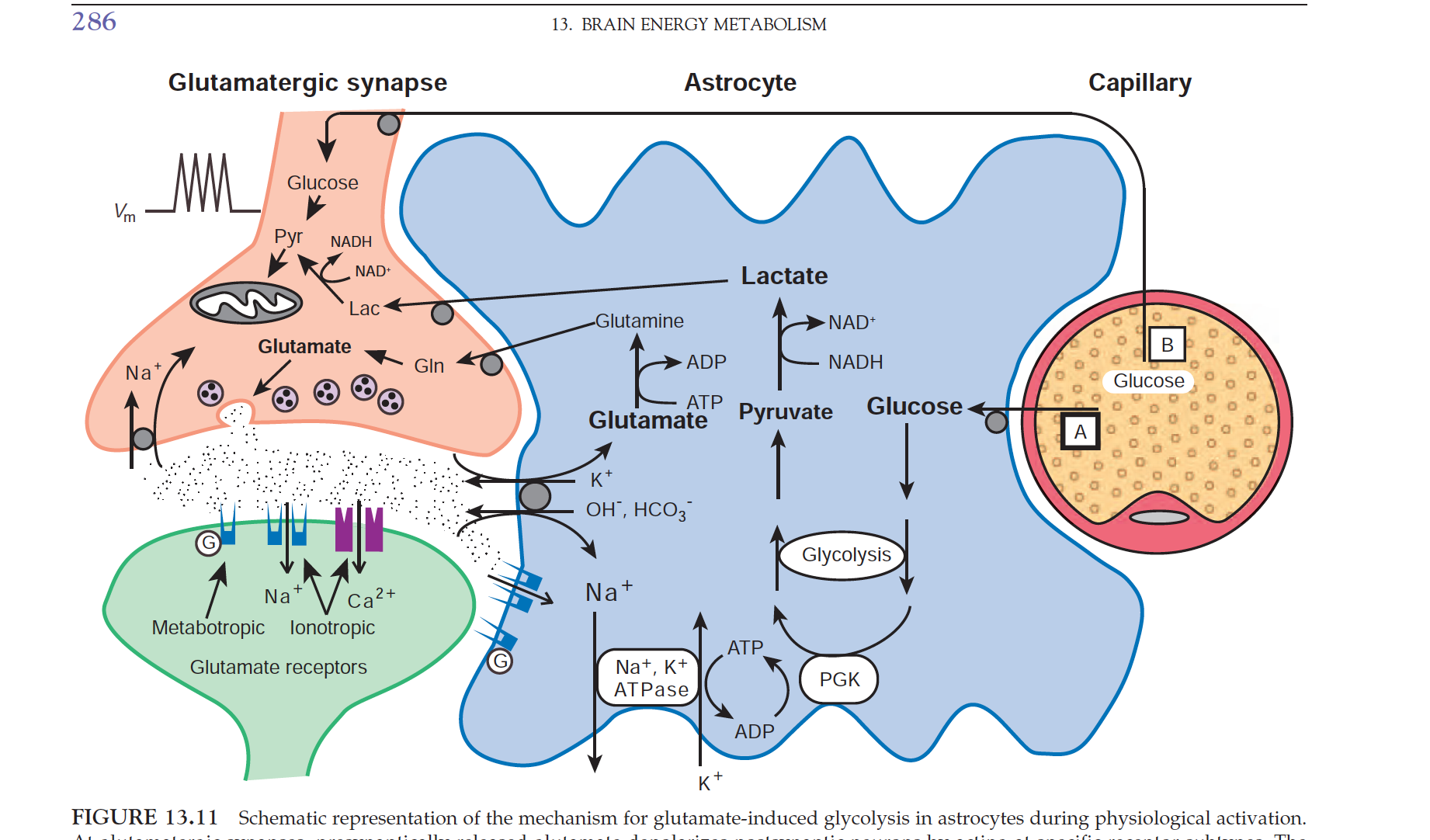 Glycogen
Cell-Specific Glucose Uptake and Metabolism
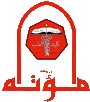 The basal rate of glucose utilization is high in astrocytes than in neurons
In astrocytes, glucose utilization is mediated by glutamate reuptake via specific transporters
Glutamate is co-transported with Na+ ions which increases intracellular Na+ concentration
This activates Na+/K+ ATPase pump and consequently induces glycolysis 
Hence, neuronal activity is coupled with glucose utilization in brain
Indeed, during activation there is an increase in lactate release by astrocytes to be utilized by neurons
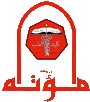 Blood-Brain Barrier (BBB)
BBB is a highly selective membrane which allows only very specific molecules to access the CNS so protecting the brain from circulating toxic substances and invading foreign bodies (e.g. bacterial infection) 
Therefore, BBB has a critical role in cerebral homeostasis
The cellular and structural components of BBB:
Non-fenestrated endothelial cells (ECs) which are connected via tight junctions thus prevent paracellular diffusion. Endothelial cells are supported by a continuous basement membrane (BM) 
Astrocytes send processes called end-feet which surround capillary walls to additionally support the ECs and maintain the BBB integrity 
Pericytes are embedded in the BM. They have a role in BBB development (e.g. formation of tight junction)
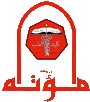 Blood-Brain Barrier BBB
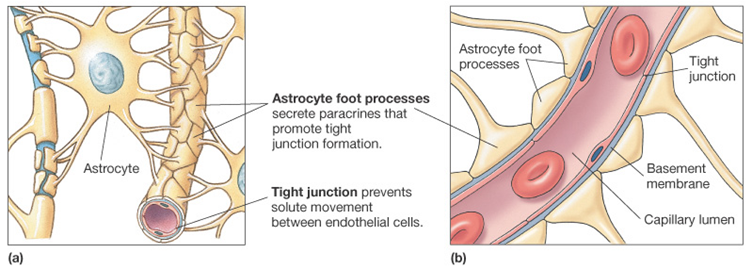 v
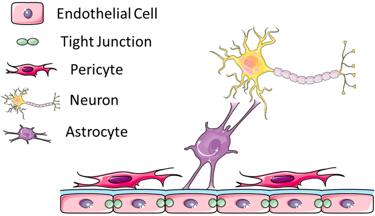 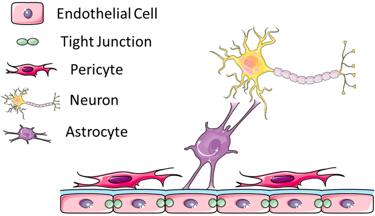 Blood
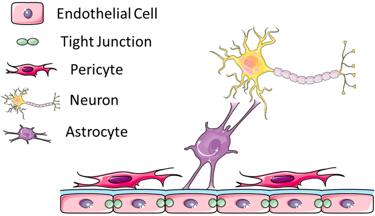 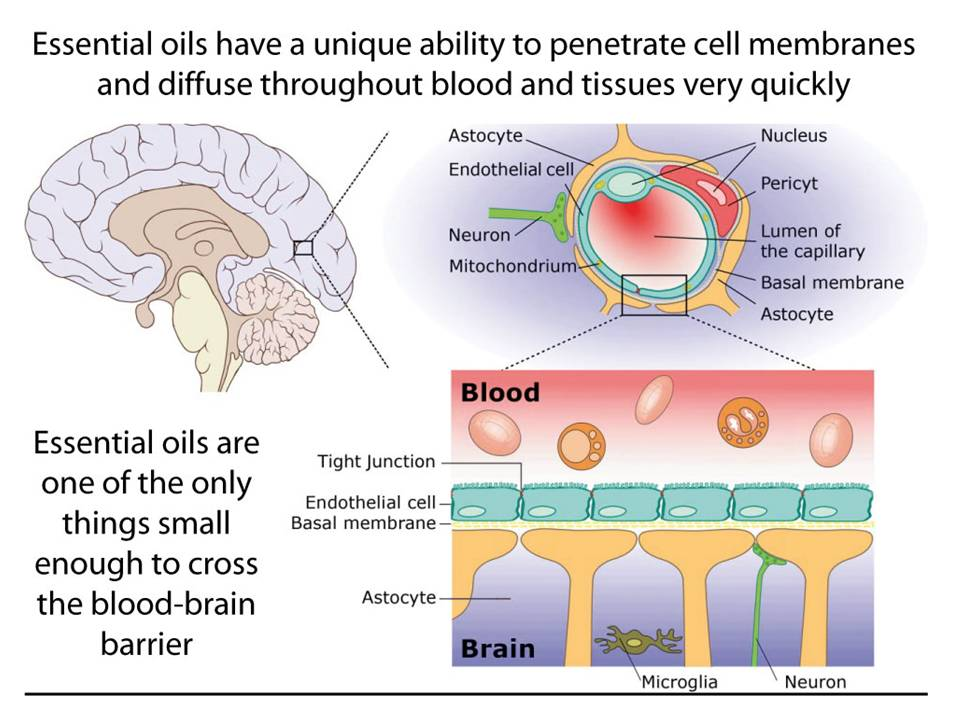 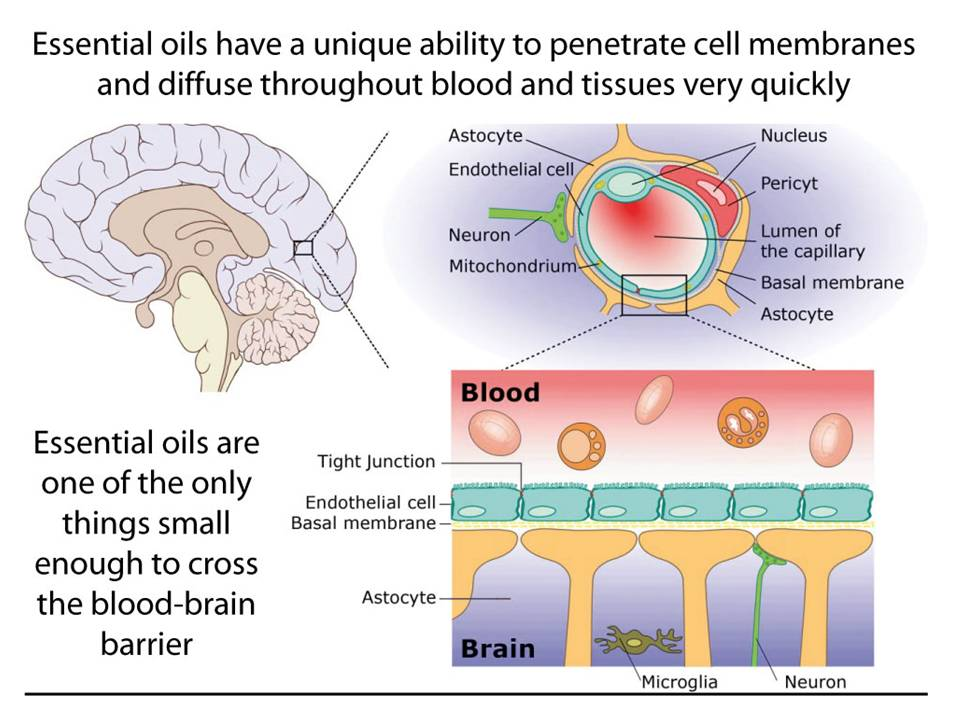 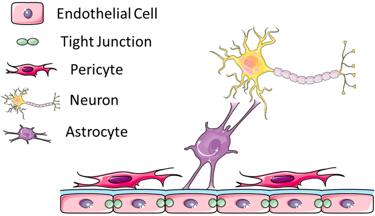 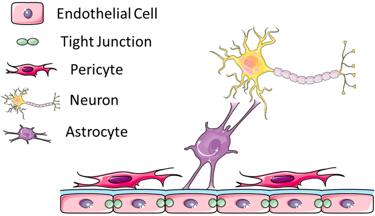 Brain
Astrocyte end-foot
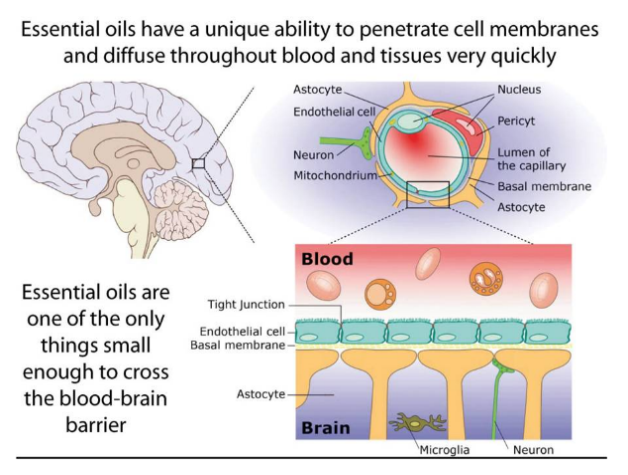 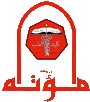 Glucose Transporters
Energy substrates cross BBB and reach brain parenchyma via specific transport mechanisms. For example, glucose is hydrophilic molecule which enters the cells through glucose transporters (GLUT), a family of glycosylated transmembrane proteins 
In brain, seven transporters are expressed in a cell-specific manner:
55-KDa isoform of GLUT1 essentially localized on endothelial cells of BBB
45-KDa isoform of GLUT1 is localized predominantly in  astrocytes (star-shaped non-neuronal cells) 
GLUT3 is specific for neurons with GLUT4 and 8 predominate on cell body and proximal dendrites  
GLUT5 is localized in microglial cells (resident macrophages of the brain)
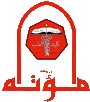 Glucose Transporters
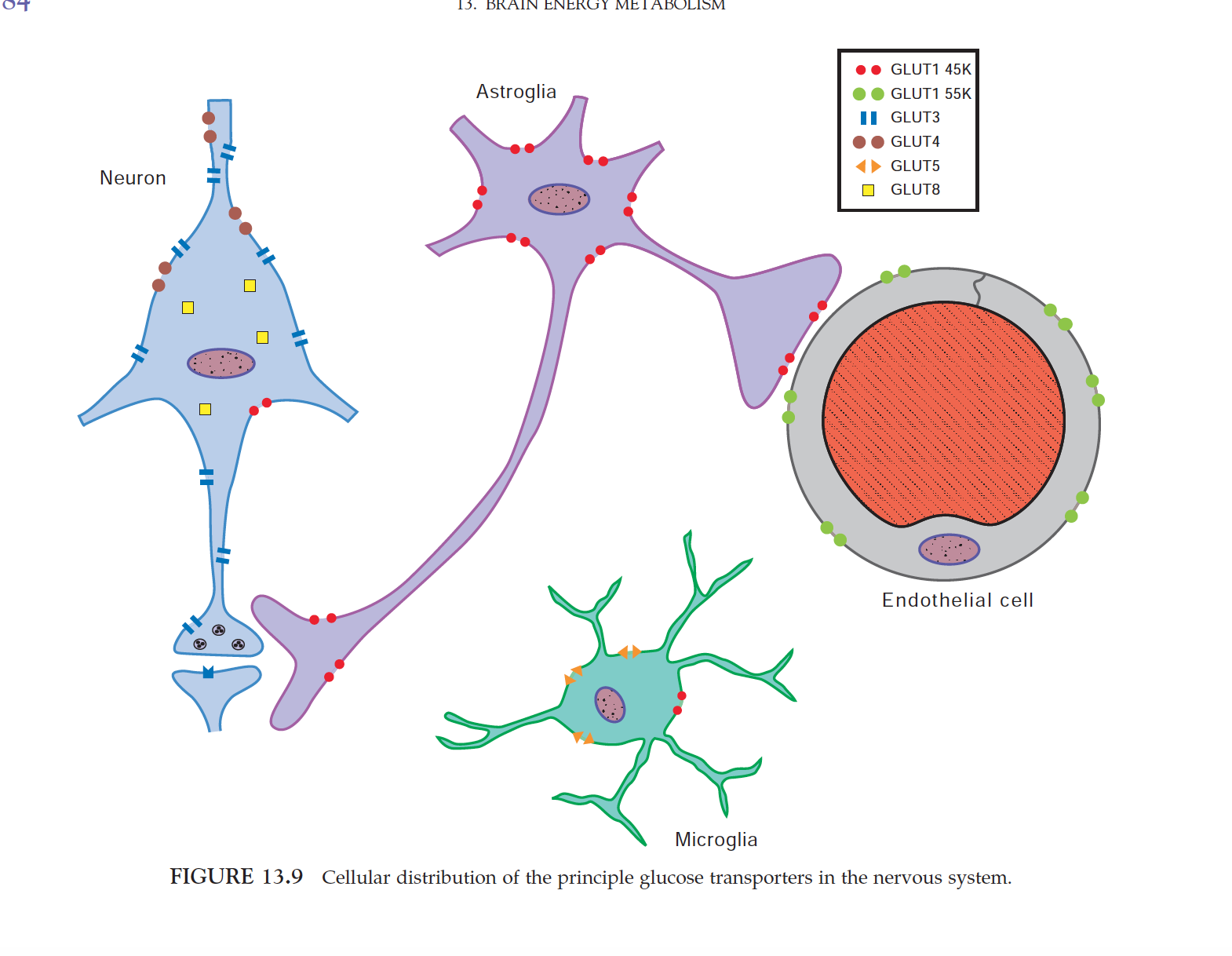 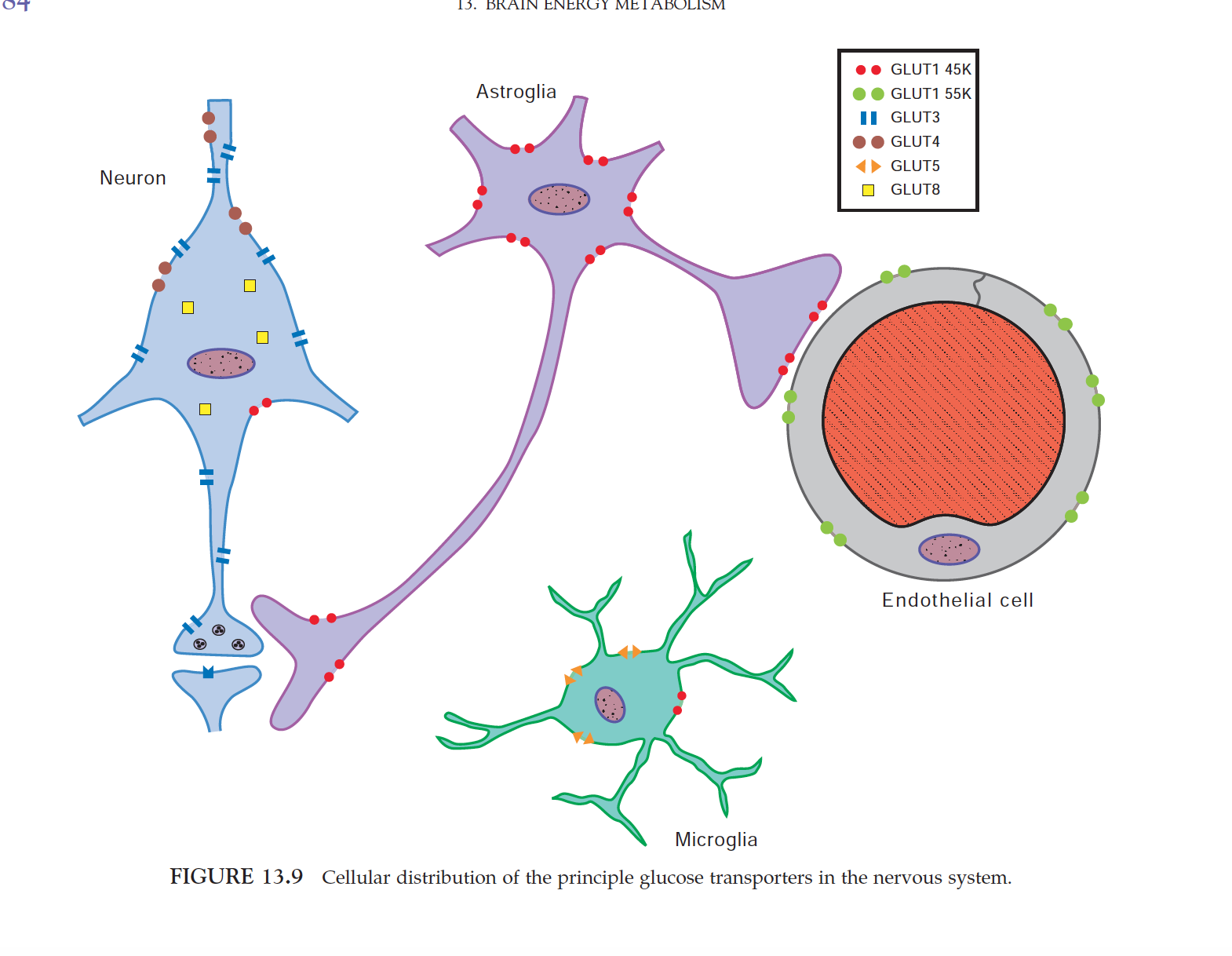 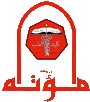 Glucose Metabolism Produce Energy
Glucose metabolism in the brain is similar to that in other tissues. In an aerobic conditions, it includes three principle metabolic pathways:

Glycolysis 
Tricarboxylic acid cycle (TCA) or Krebs cycle
Oxidative phosphorylation and the electron transport chain (ETC)
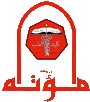 1. Glycolysis
Glycolysis is the metabolic pathway which converts glucose (C6) into pyruvate (C3)

It occurs in the cell cytosol . Glycolysis is a sequence of ten oxygen-independent and enzyme-catalyzed steps with the intermediates provide entry points to the cycle

When the glycolysis end products (pyruvate and NADH) are disposed in presence of O2, the process is then called aerobic. Alternatively, in an anaerobic conditions, the products are removed via the lactic acid fermentation process
1. Glycolysis
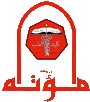 The entire pathway is divided into two distinct phases: 

Energy Investment Phase (Preparatory Phase)

Energy Generation Phase (Pay Off Phase)
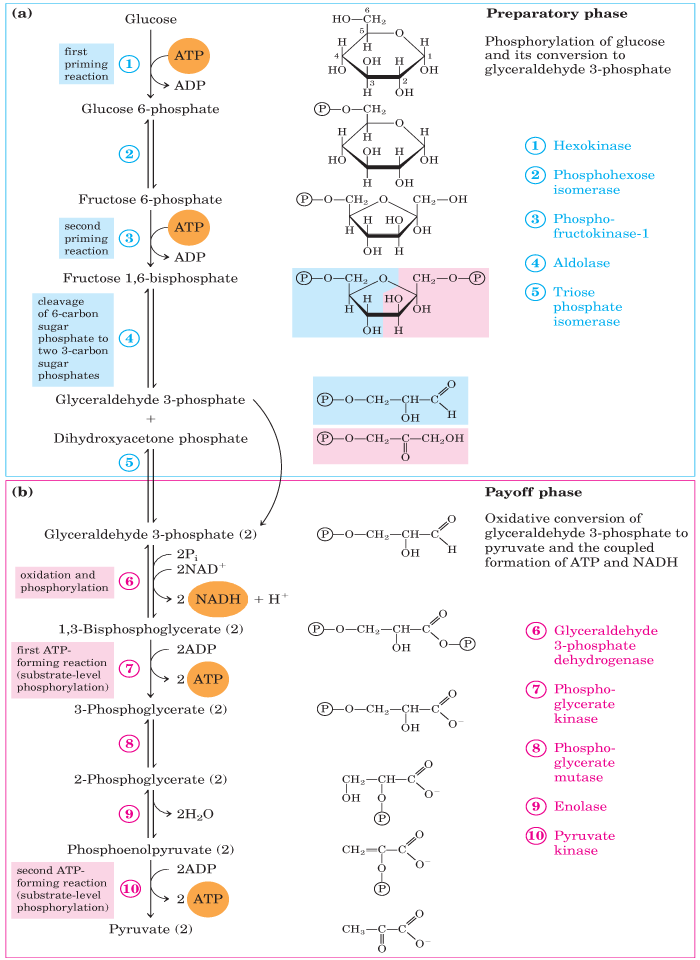 Phosphoglucose
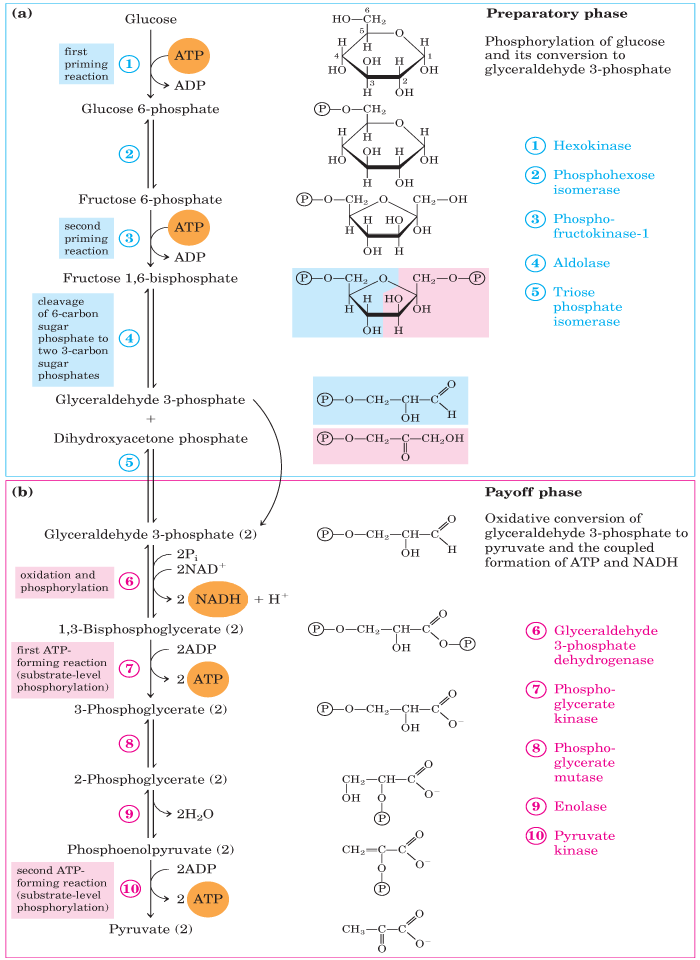 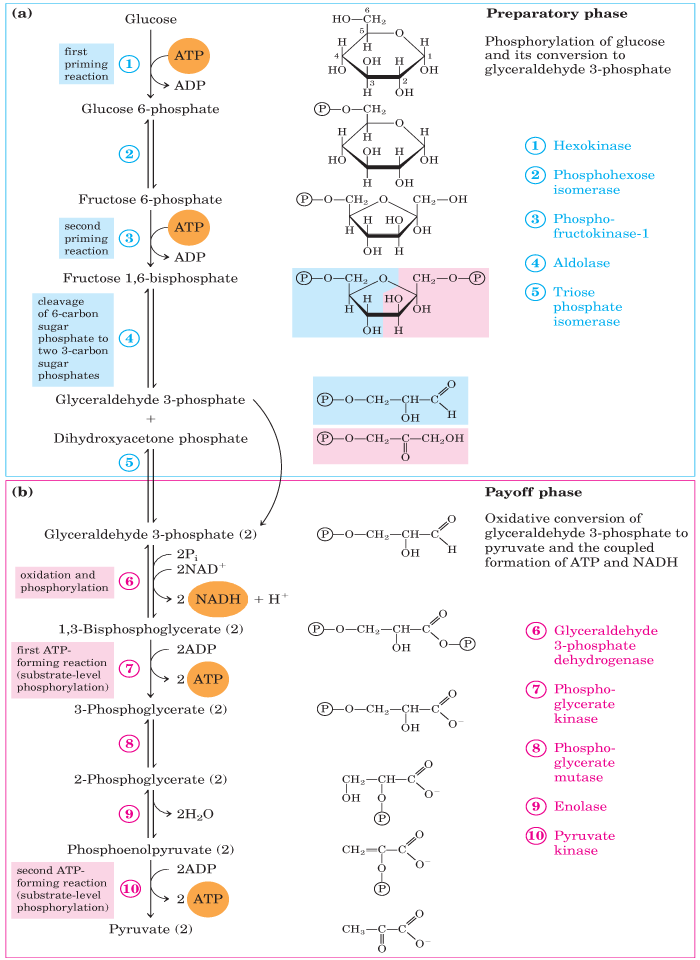 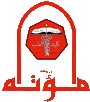 a) Preparatory Phase
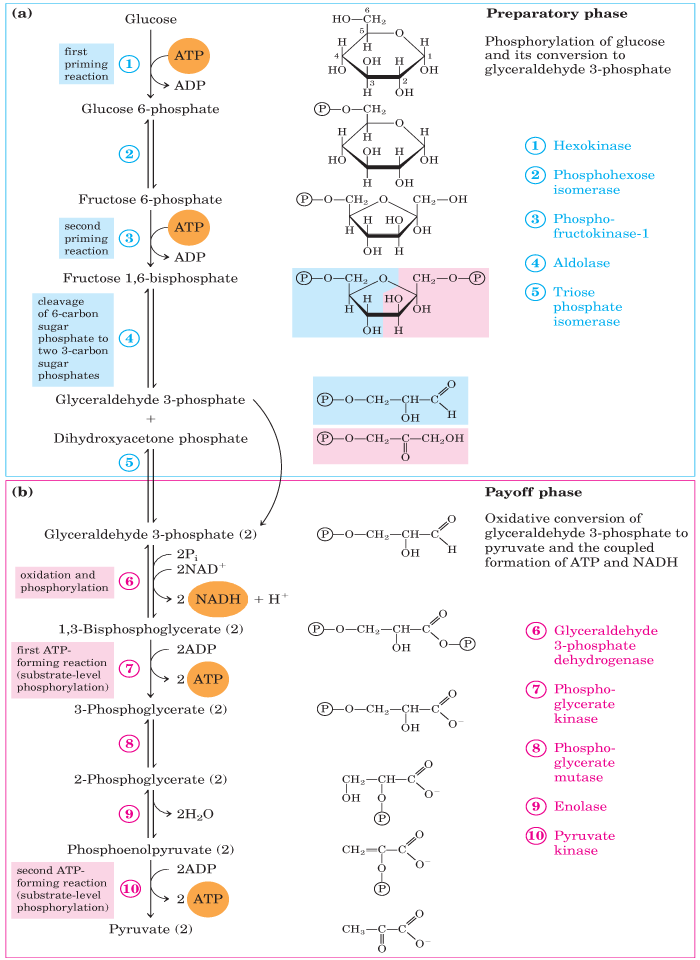 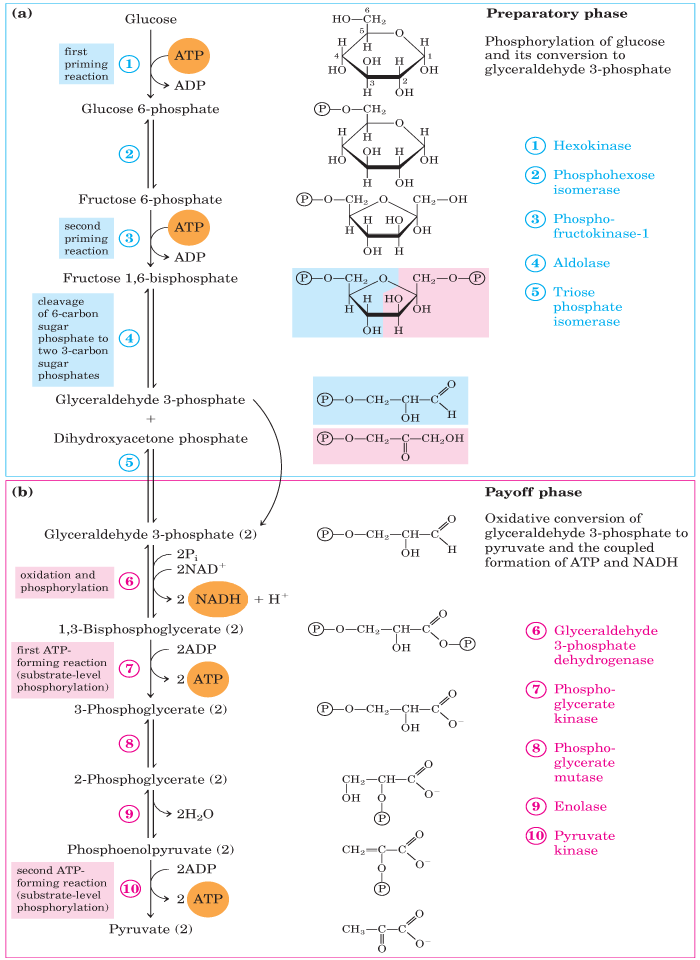 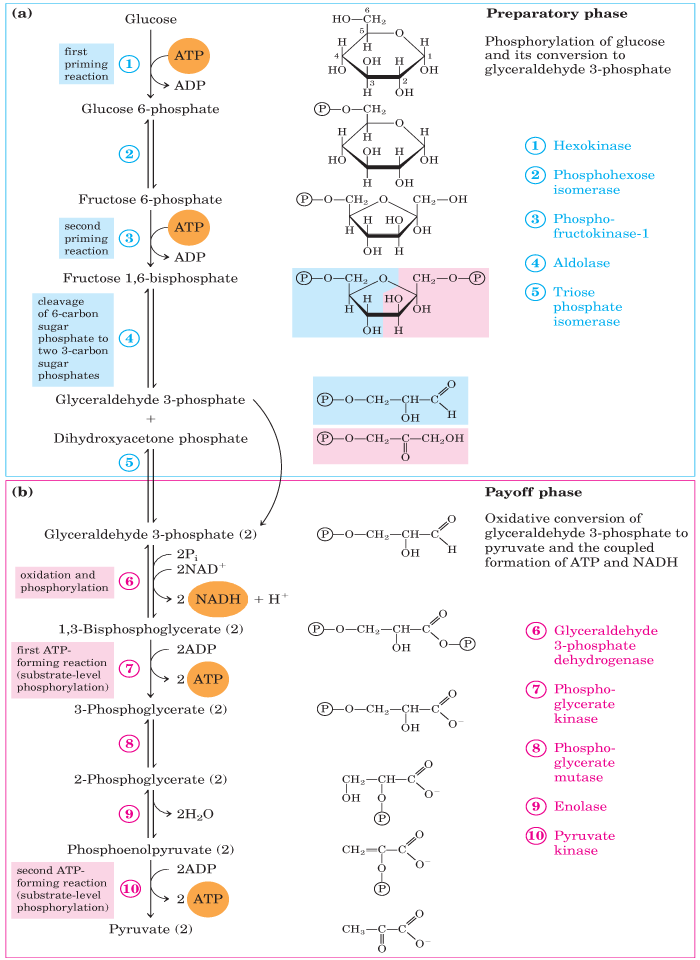 Phosphoglucose
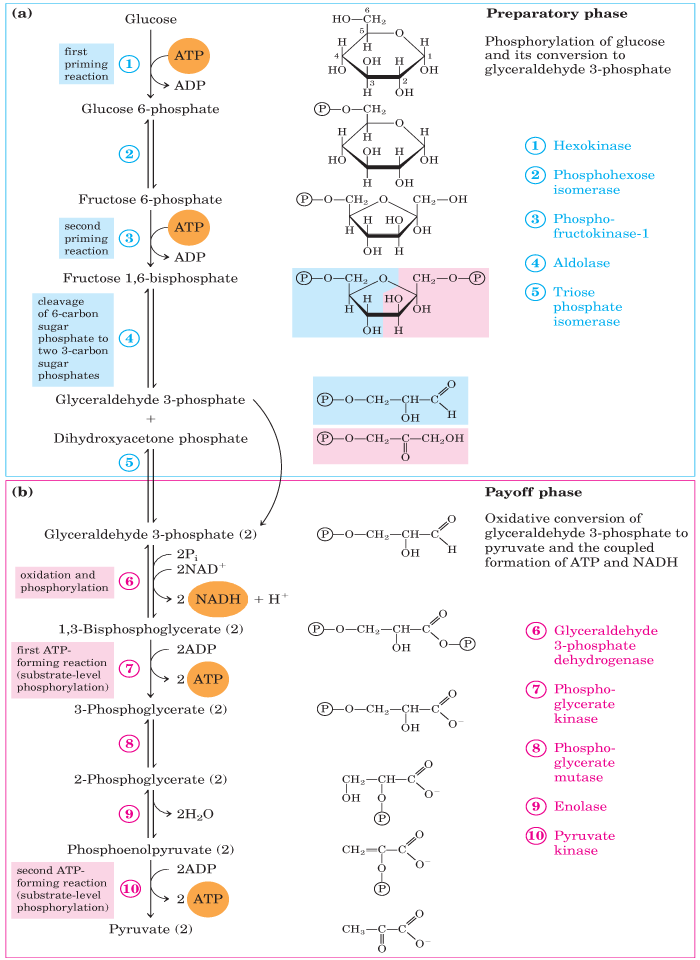 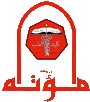 a) Preparatory Phase
Step 1: This first priming reaction is important to maintain the influx of glucose and at the same time to trap the transported glucose molecules inside the cell
Step 2: Phosphoglucose isomerase (PGI) interconverts G6P and F6P. Indeed, Mannose and Fructose can enter the glycolytic pathway at this point
Step 3: This is a rate limiting or key regulatory step because phosphofructokinase-1 (PFK-1) is an allosteric enzyme and its activity can be controlled
Step 4: The cleavage to 2 triose phosphates: DHAP (dihydroxyacetone phosphate) and GADP (glyceraldehyde-3-phosphate)
Step 5: Isomerization of DHAP by triose phosphate isomerase (TPI) to proceed further in glycolysis
Phosphoglucose
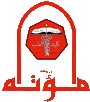 b) Pay Off Phase
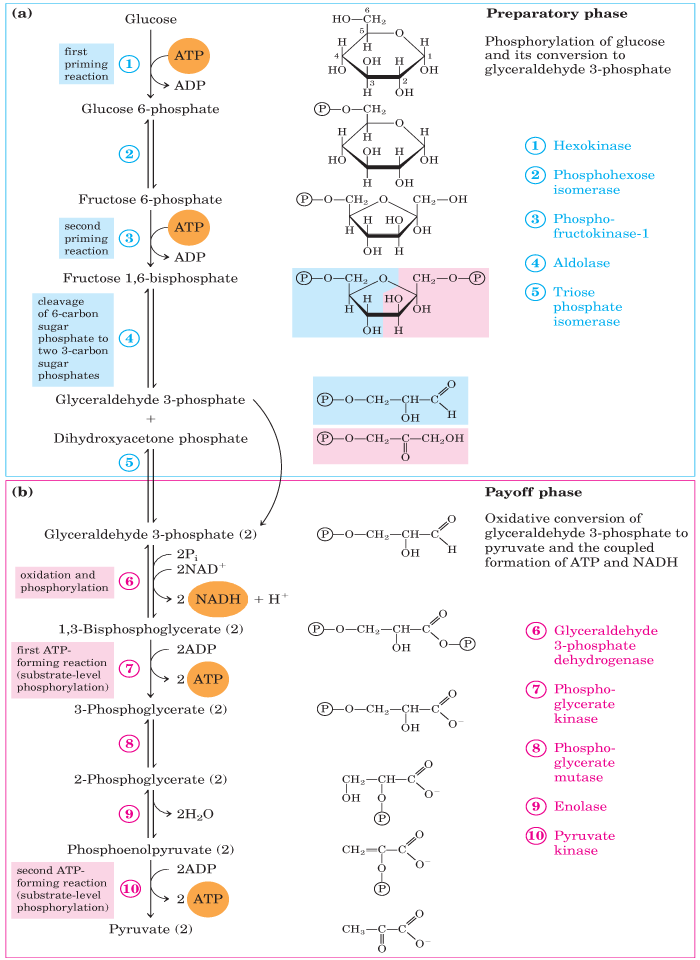 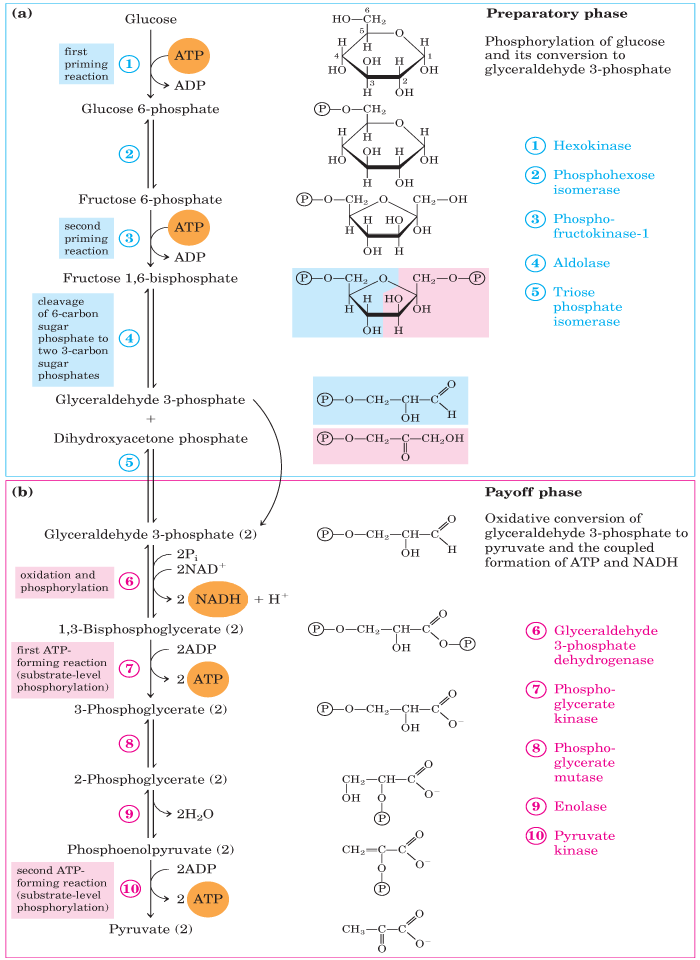 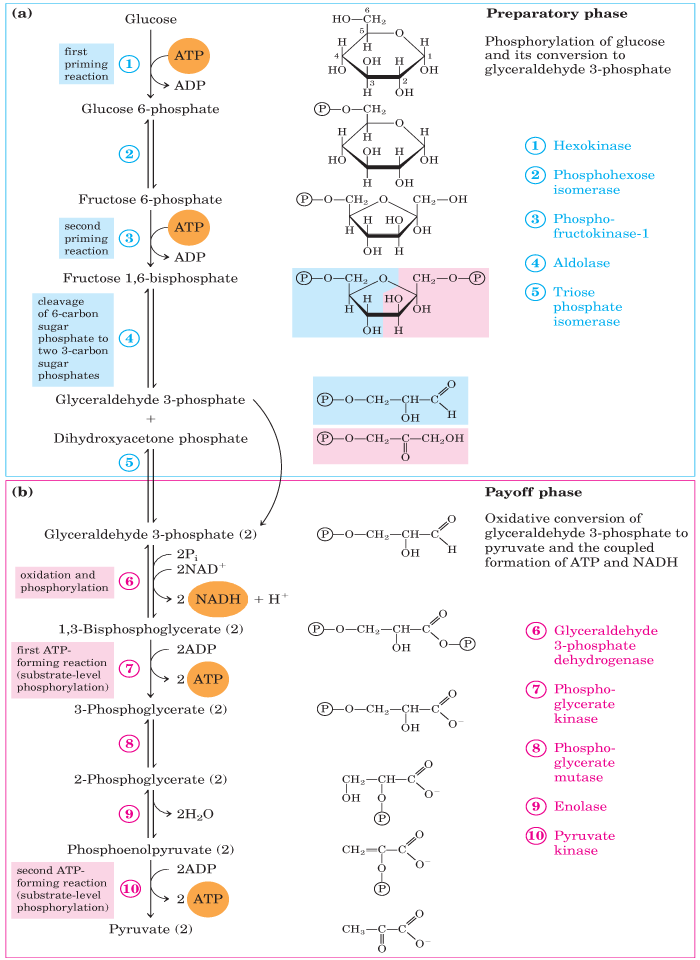 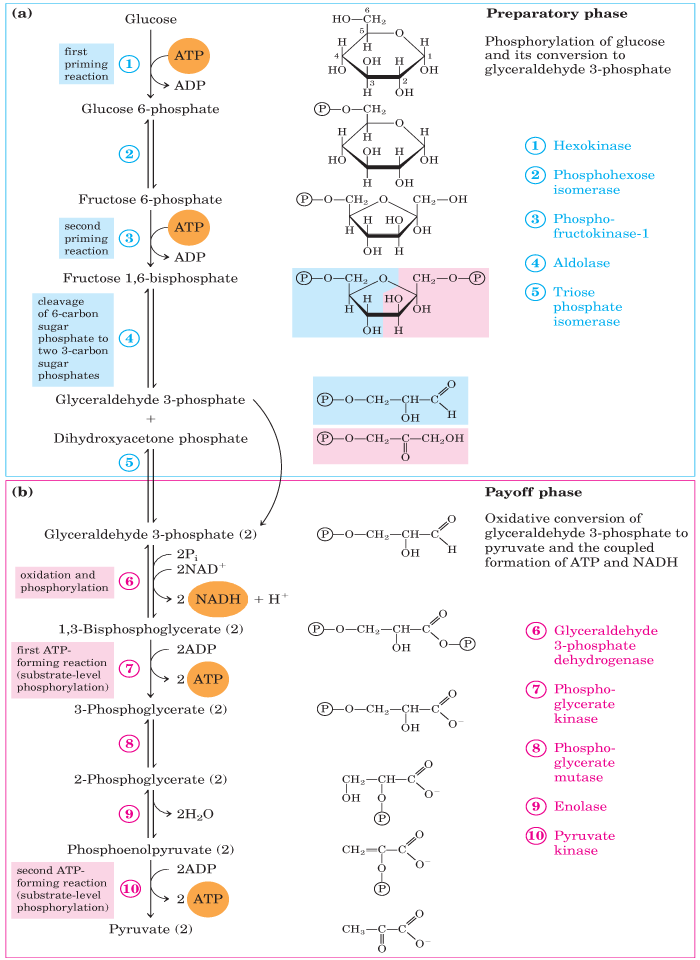 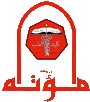 b) Pay Off Phase
Step 6: Dehydrogenase enzyme catalyzes the oxidative phosphorylation of GADP (electron donor) into super-high-energy compound (1,3-BPG) and the transfer of electrons into the coenzyme NAD+(electron acceptor) forming NADH  
Step 7: The first ATP molecule is generated by the substrate-level phosphorylation process catalyzed by phosphoglycerate kinase (PGK)
Step 8: Phosphoglycerate mutase (PGM) catalyzes the internal shifting of P group from C3 to C2 
Step 9: The synthesis of the second super-high-energy compound phosphoenolpyruvate (PEP) in a simple dehydration reaction catalyzed via enolase enzyme 
Step 10: The second ATP molecule is generated by the substrate-level phosphorylation process catalyzed by pyruvate kinase (PK). Pyruvate is the final product of glycolysis
Metabolic Fates of Pyruvate in Brain
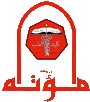 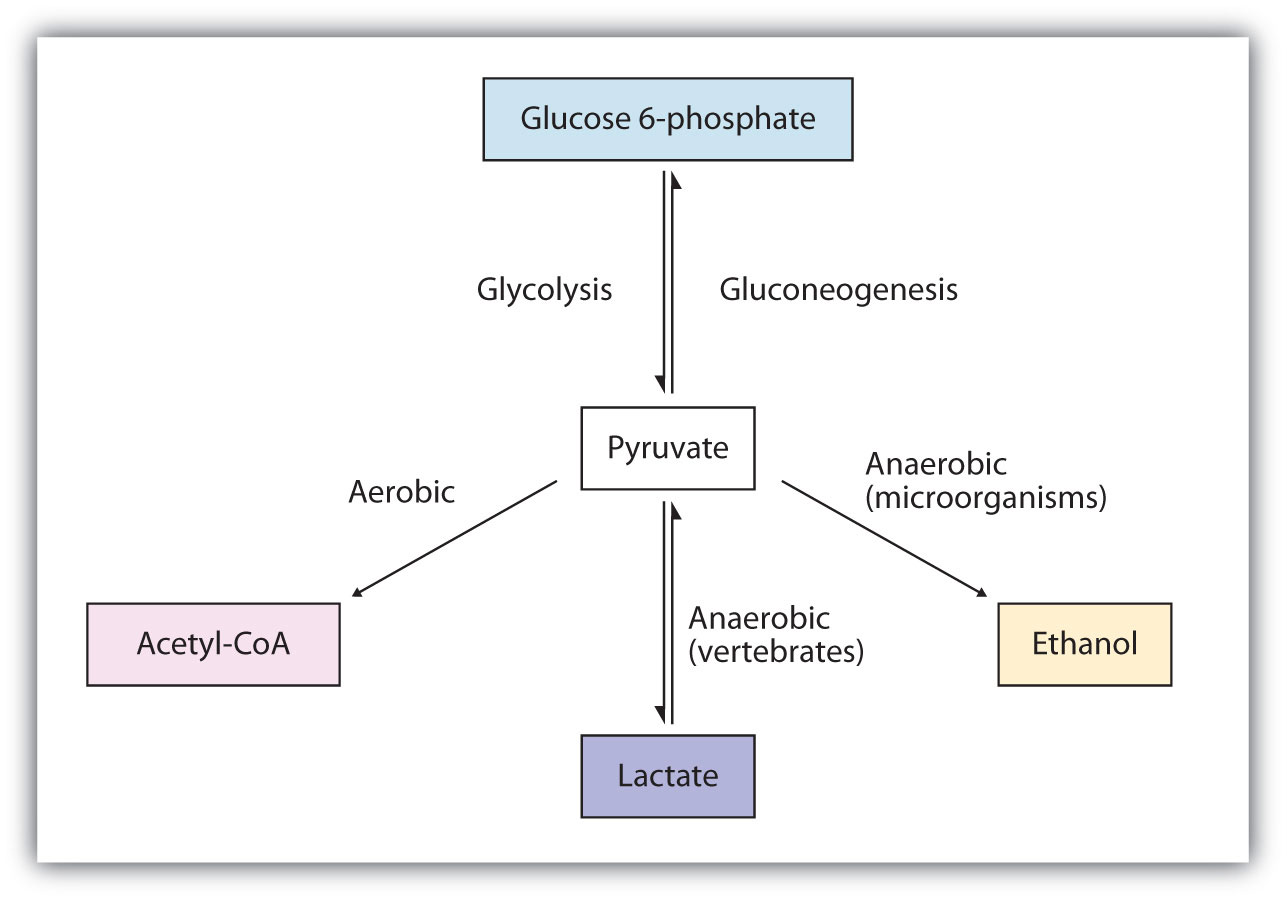 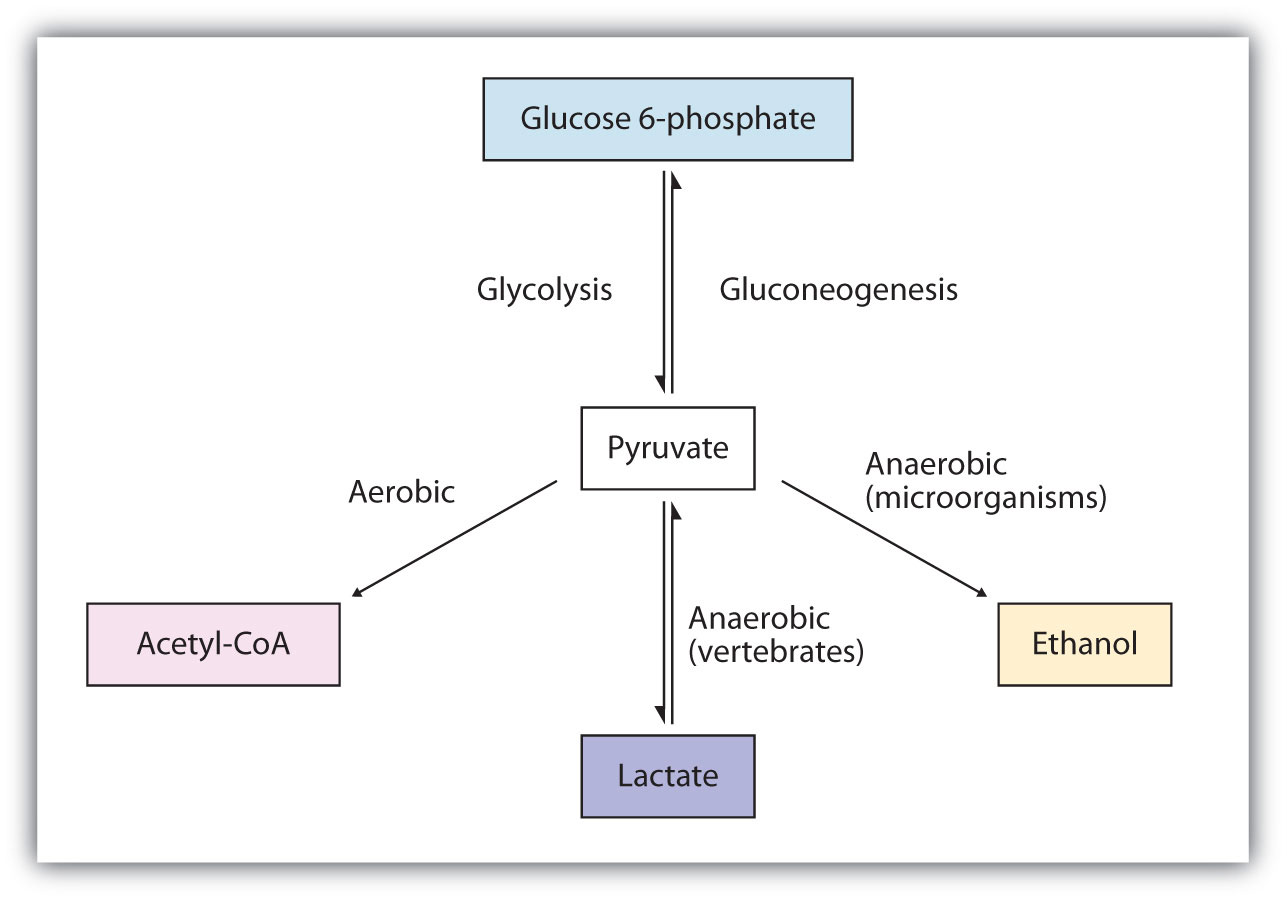 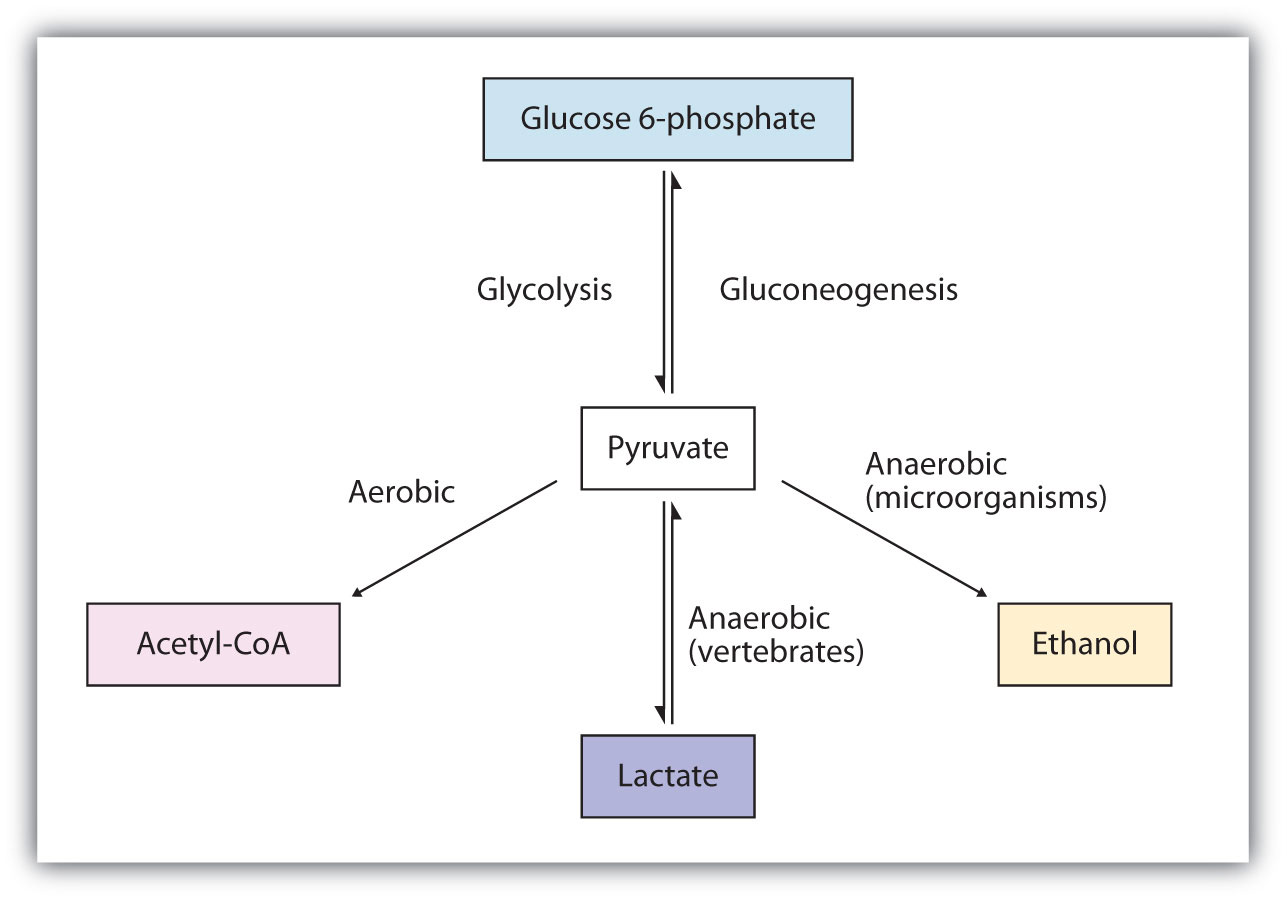 Metabolic Fates of Pyruvate in Brain
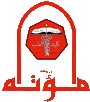 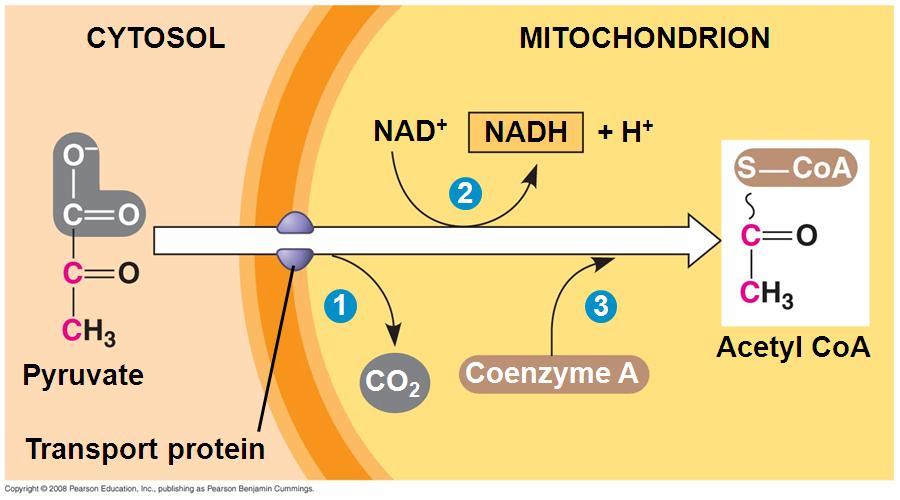 Pyruvate dehydrogenase complex
Metabolic Fates of Pyruvate in Brain
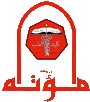 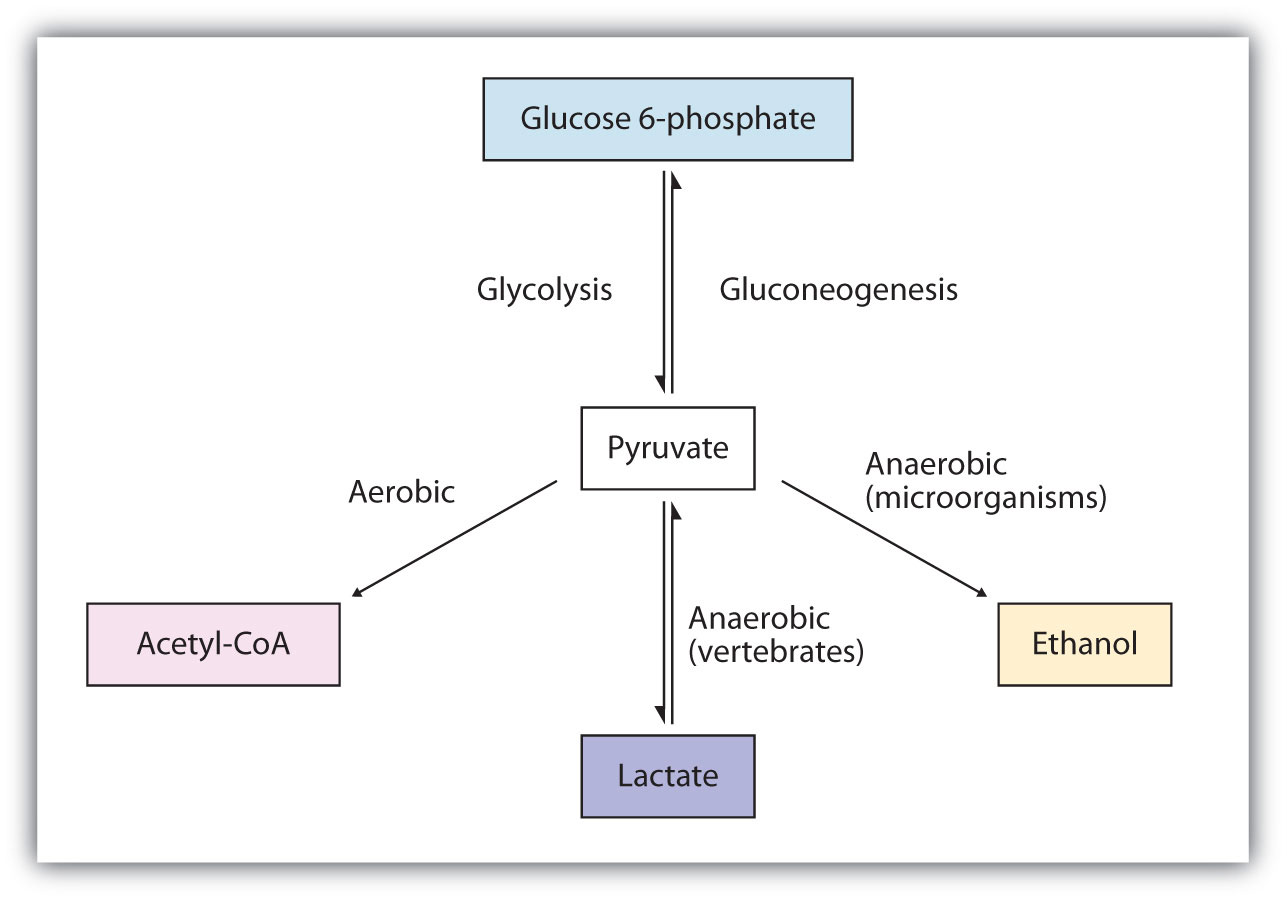 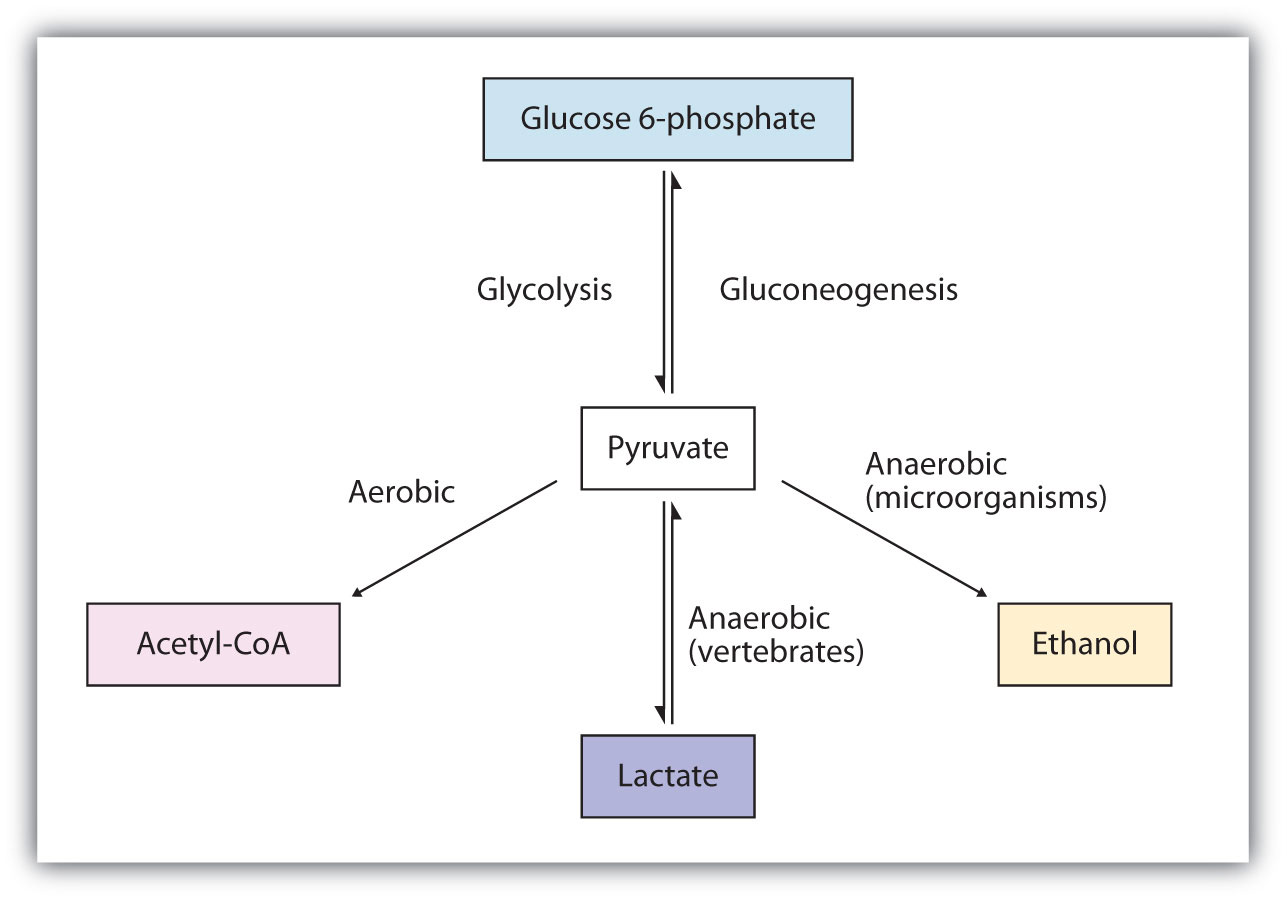 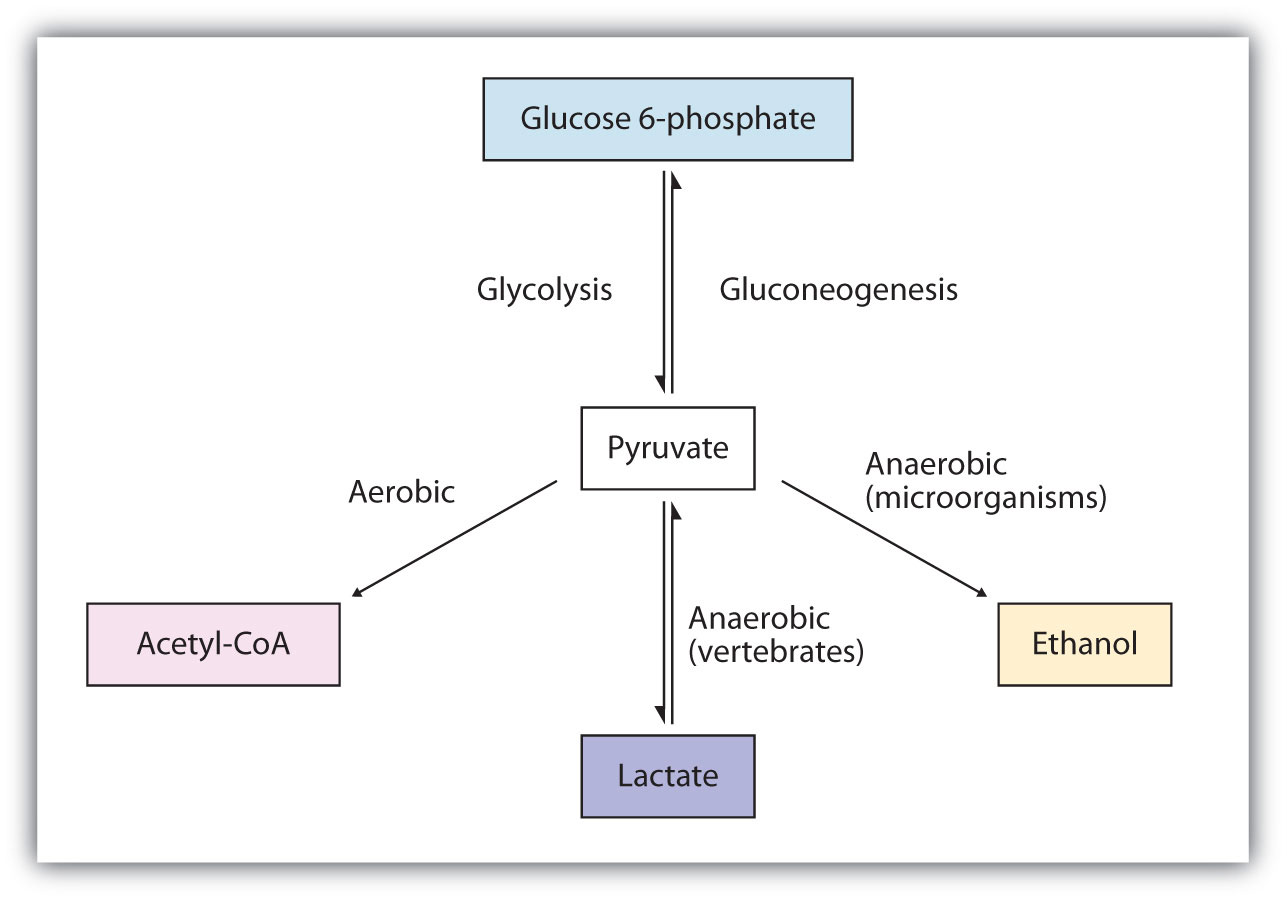 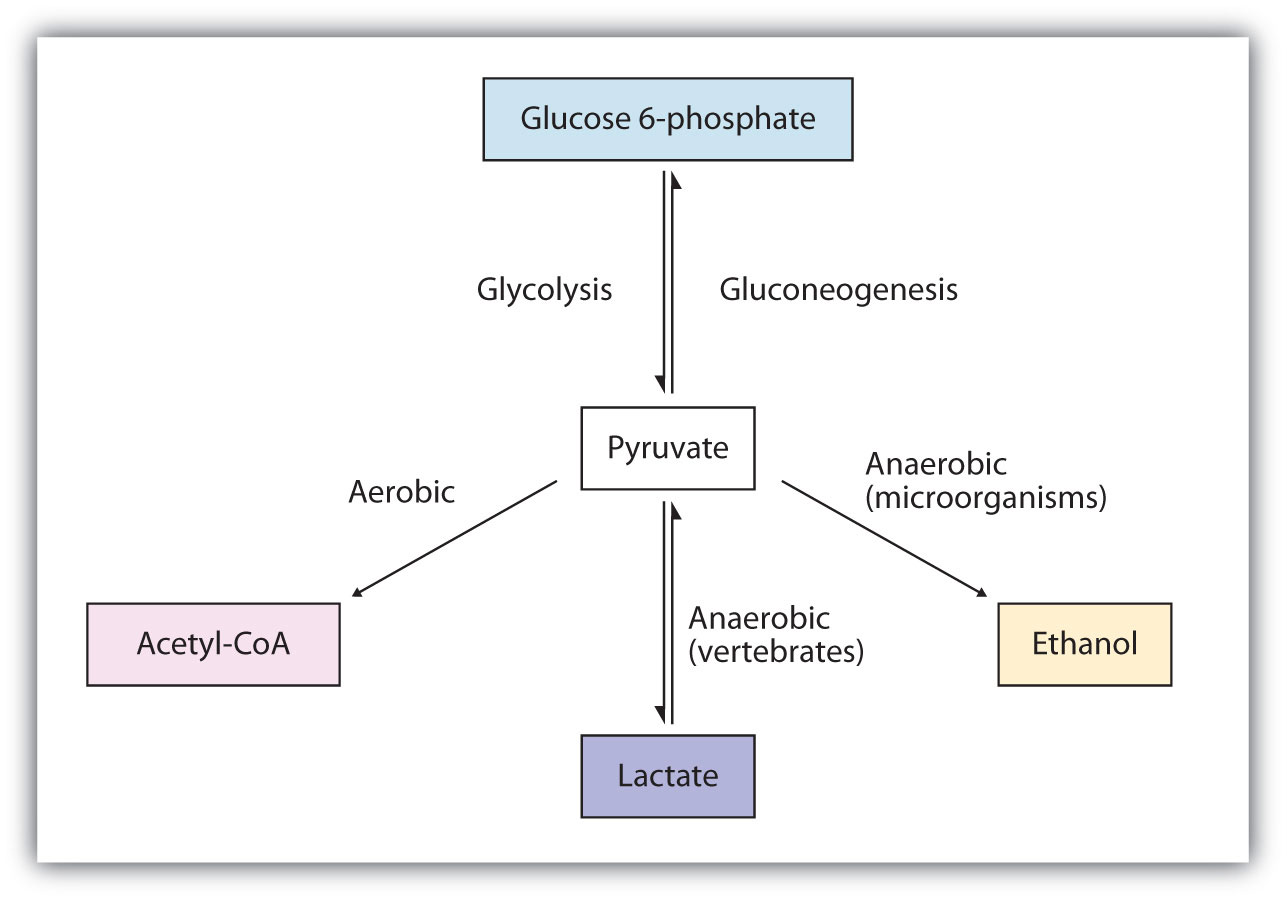 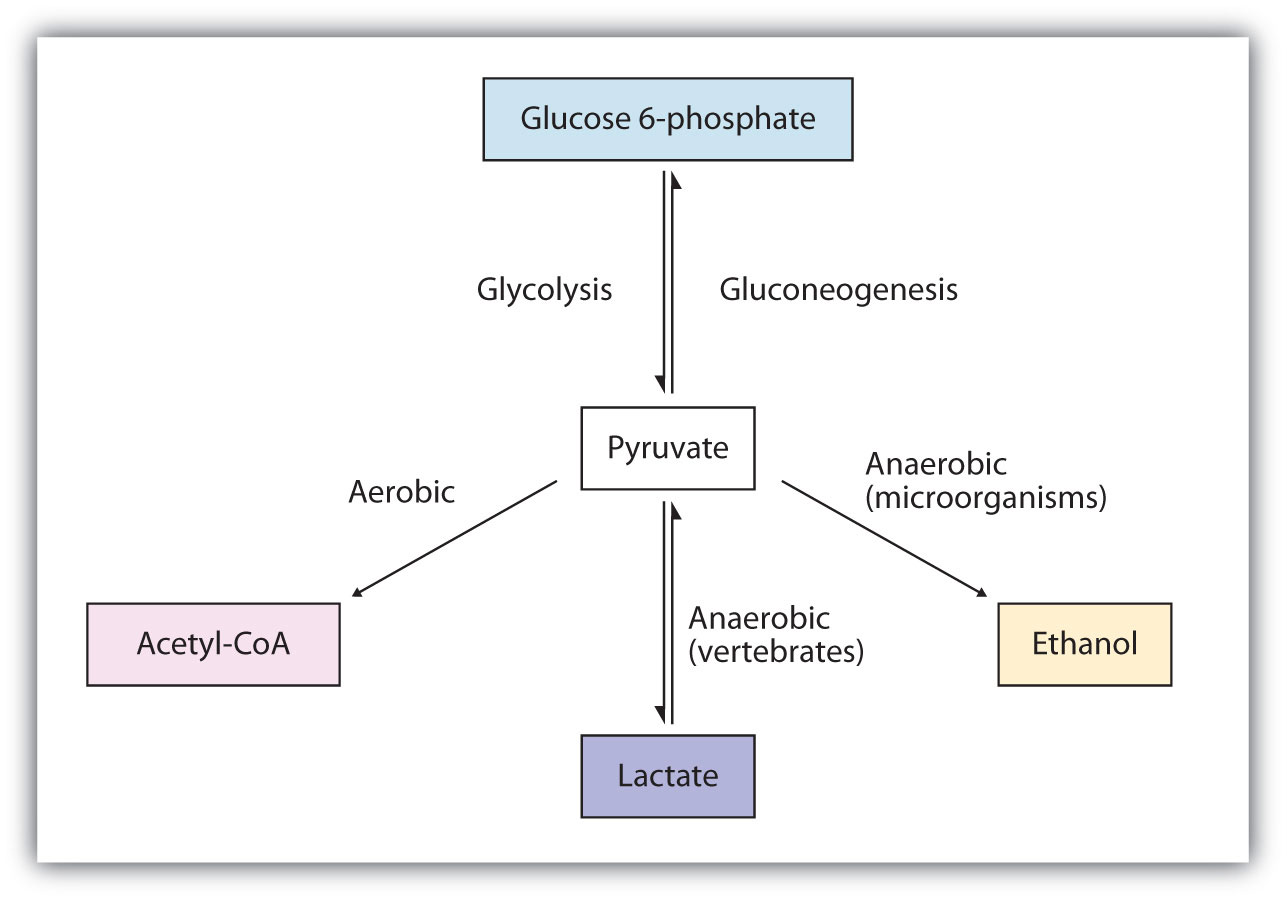 (Astrocytes)
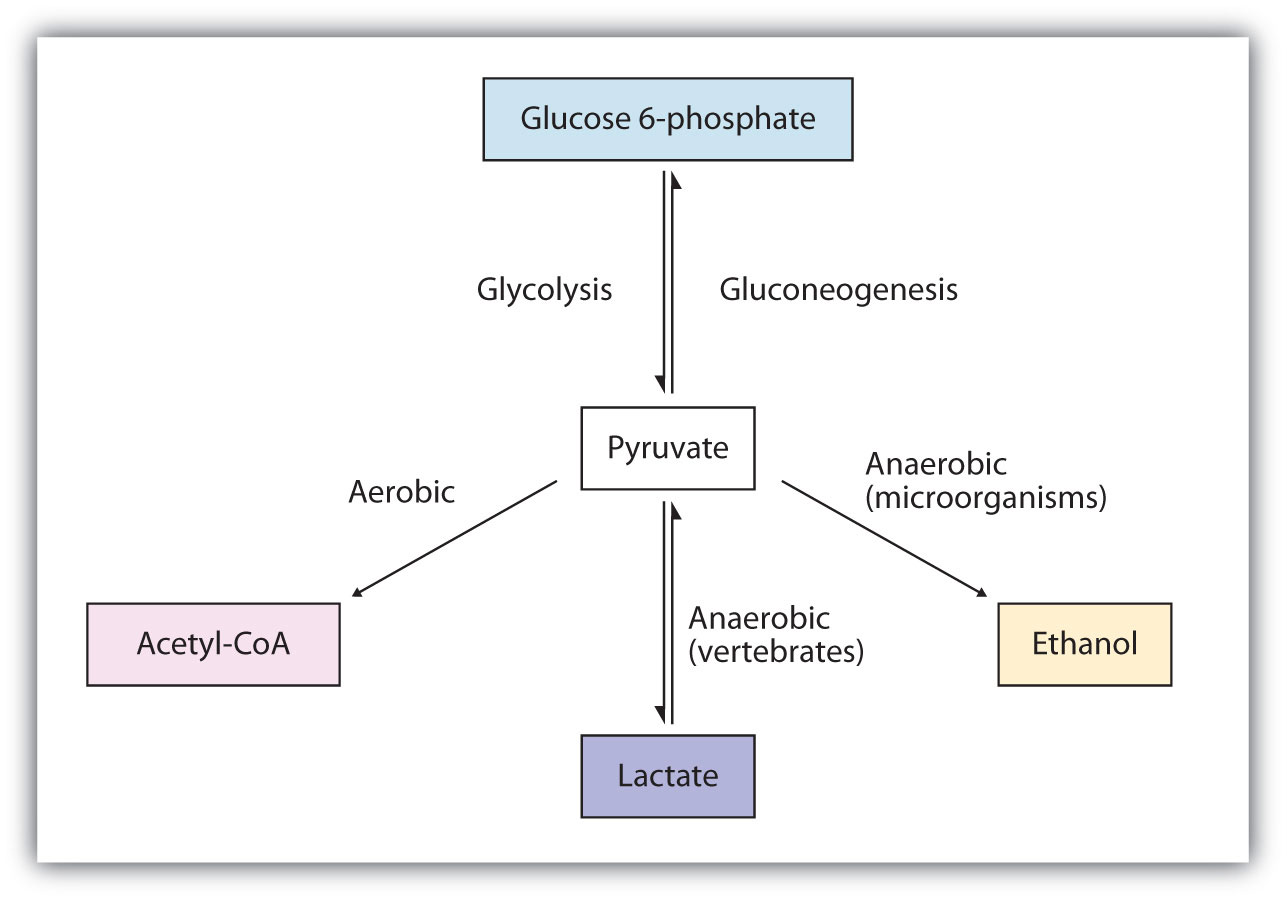 Metabolic Fates of Pyruvate in Brain
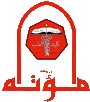 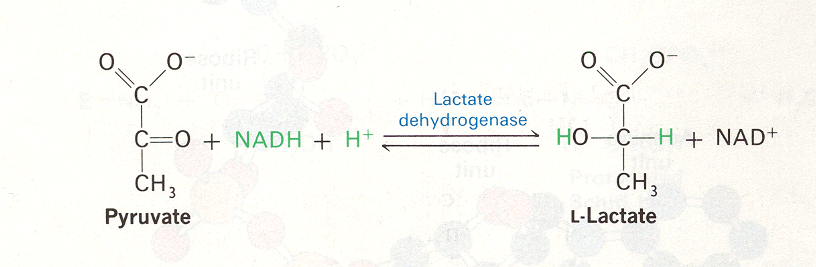 Metabolic Fates of Pyruvate in Brain
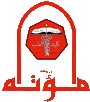 Glucose
Glucose-6-phosphatase
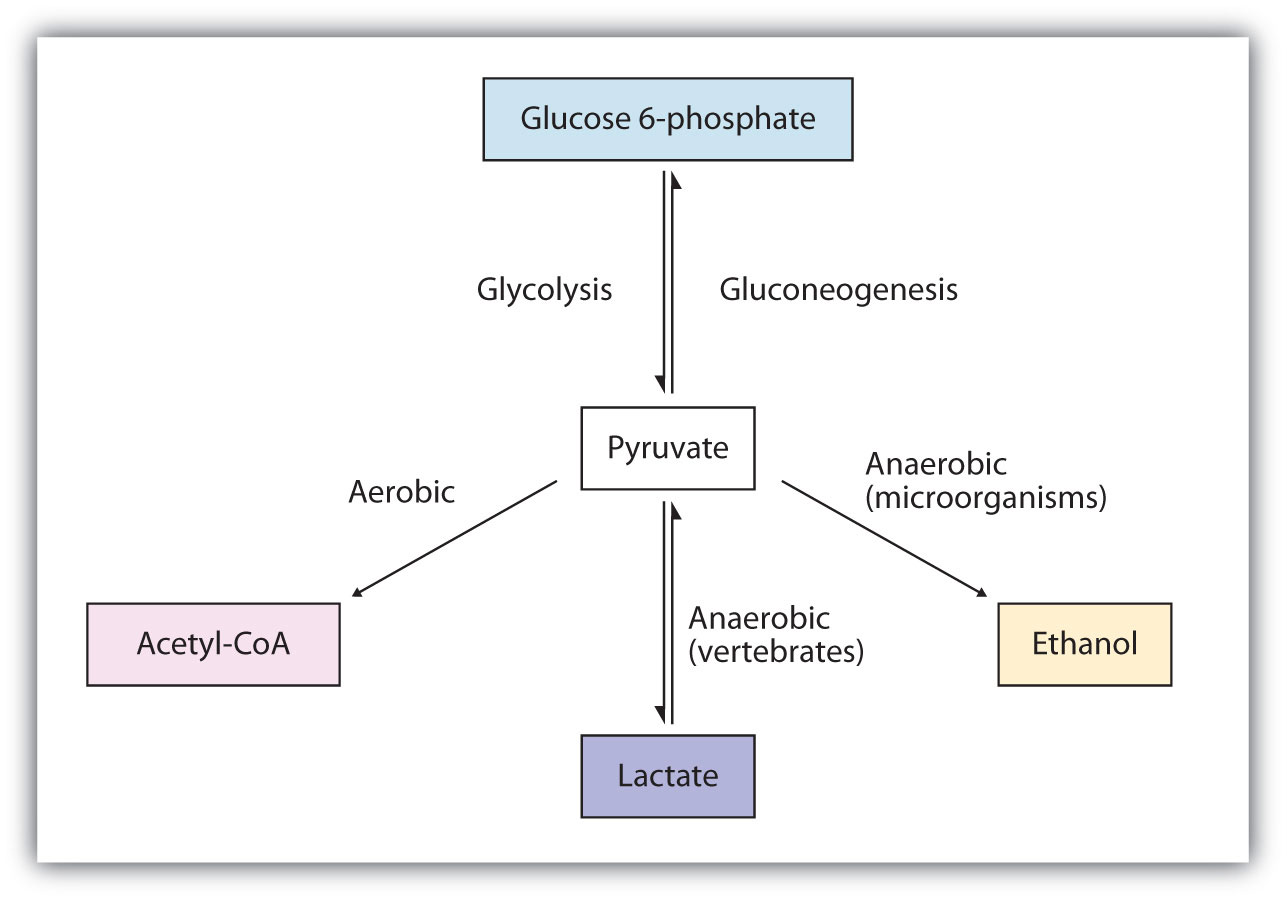 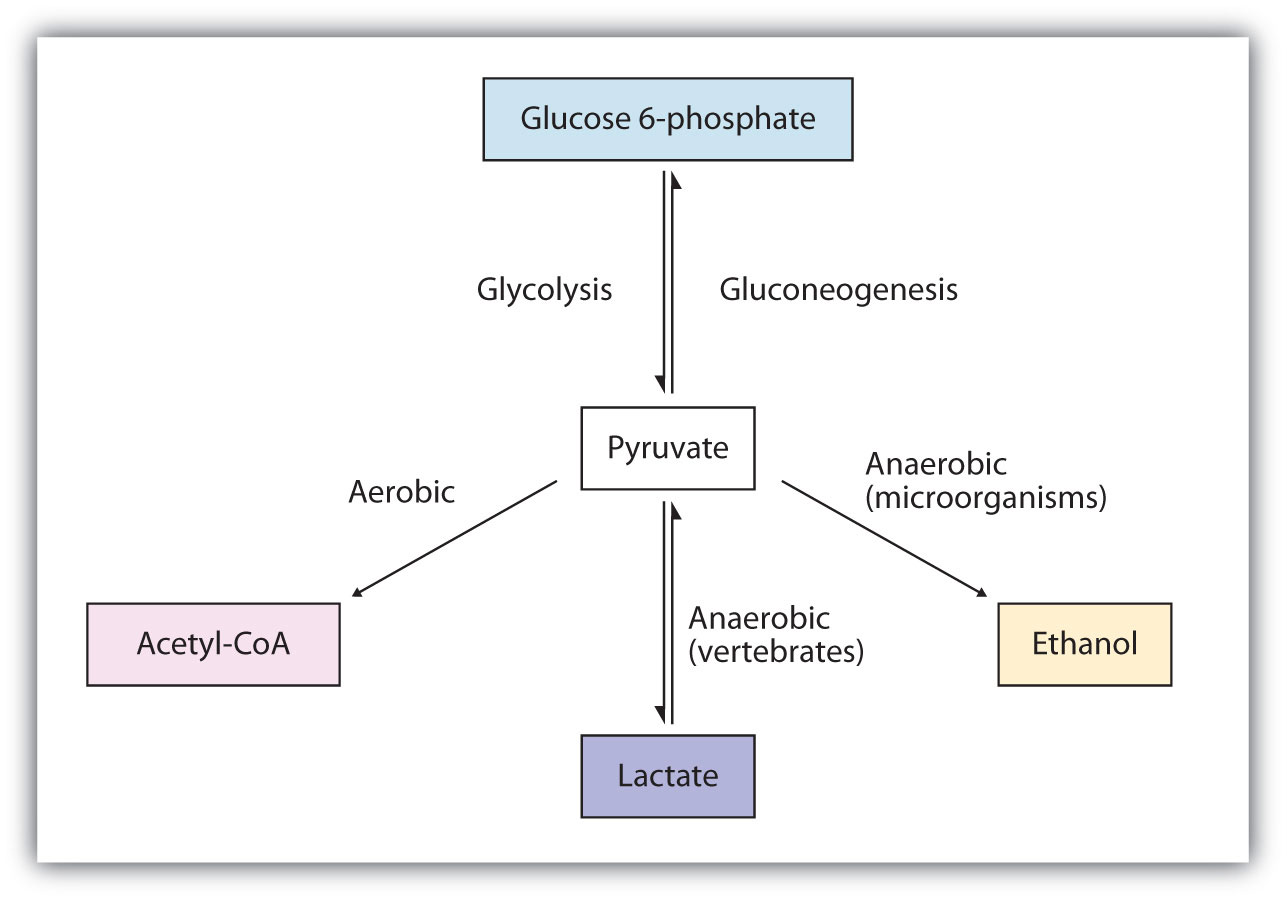 Glycogen in
(Astrocytes)
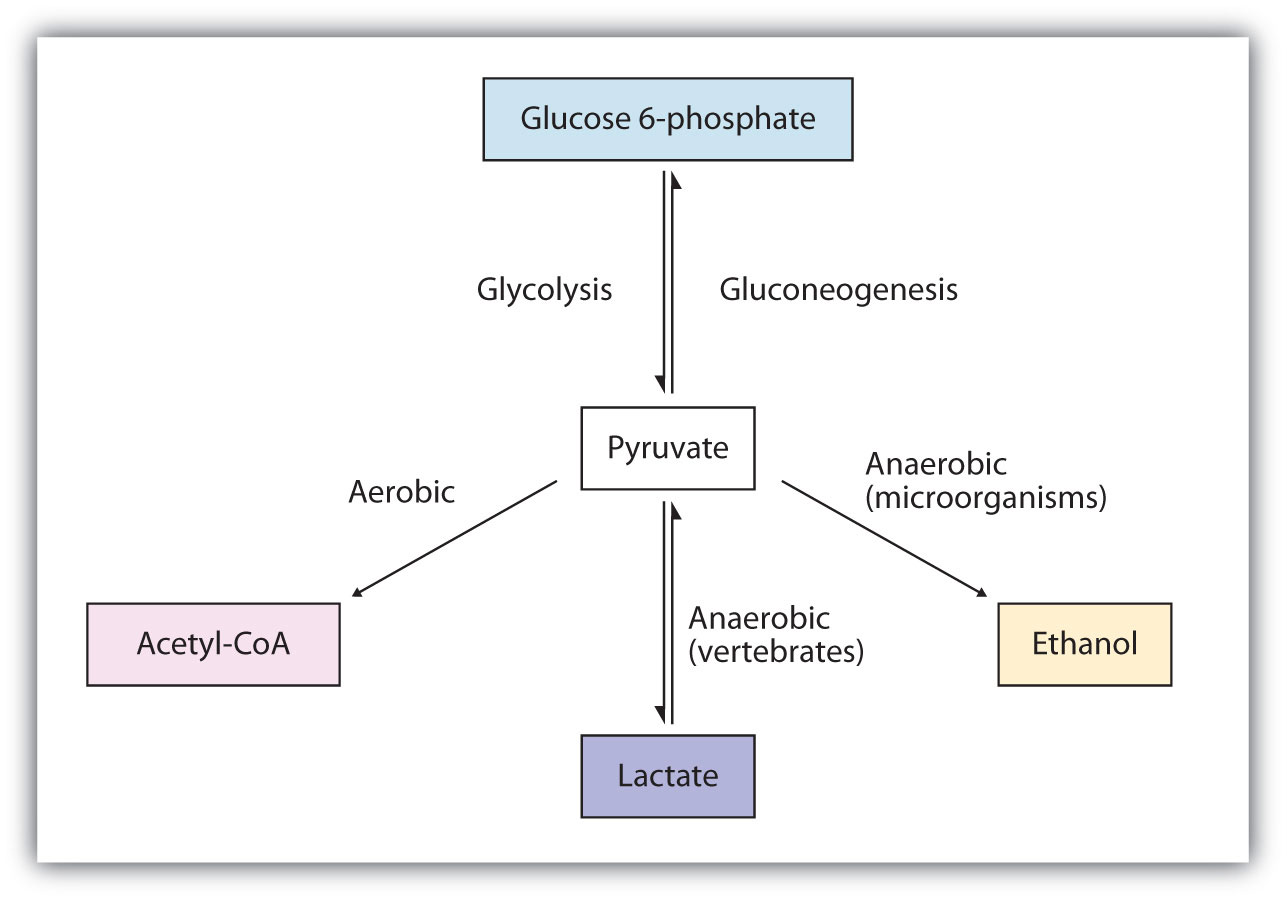 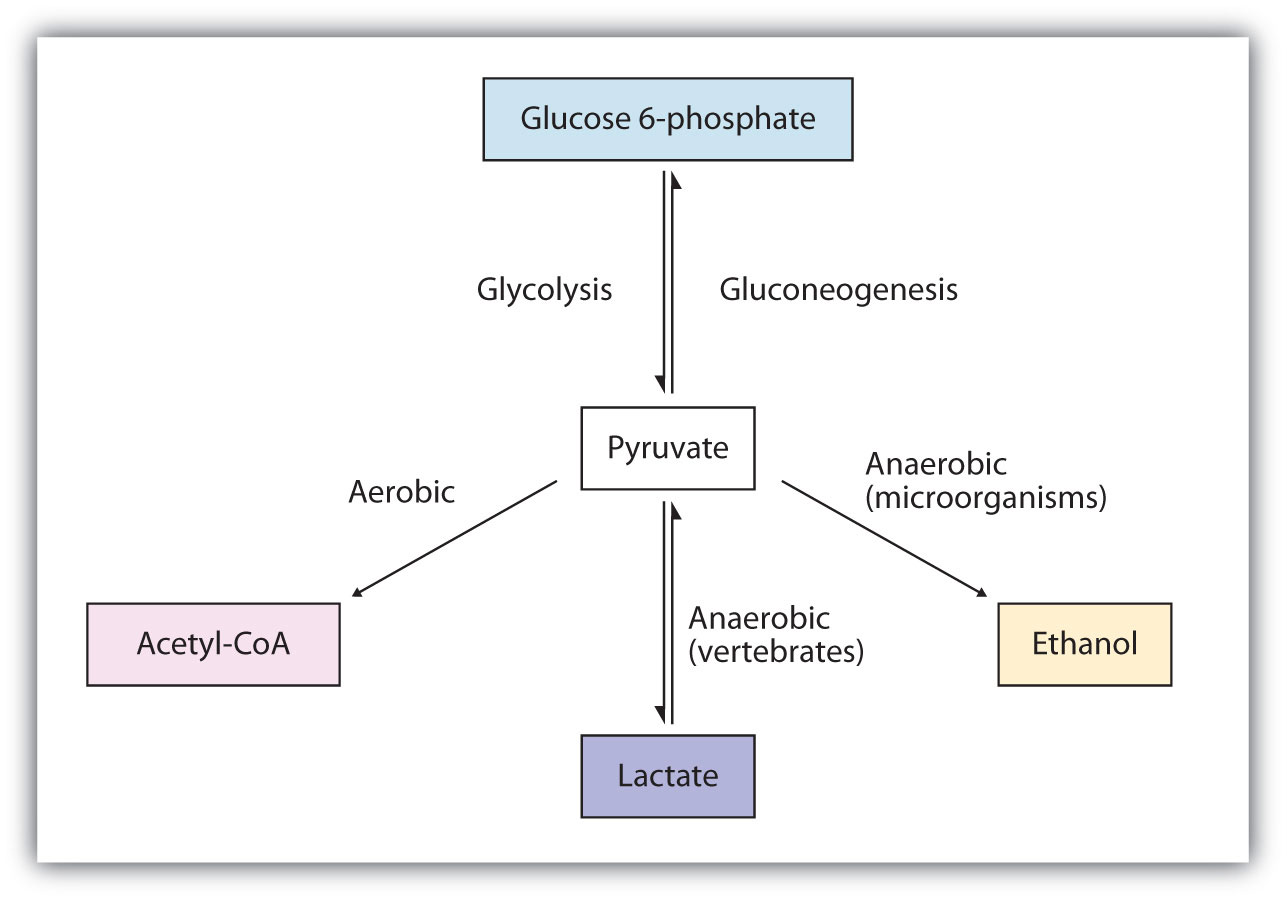 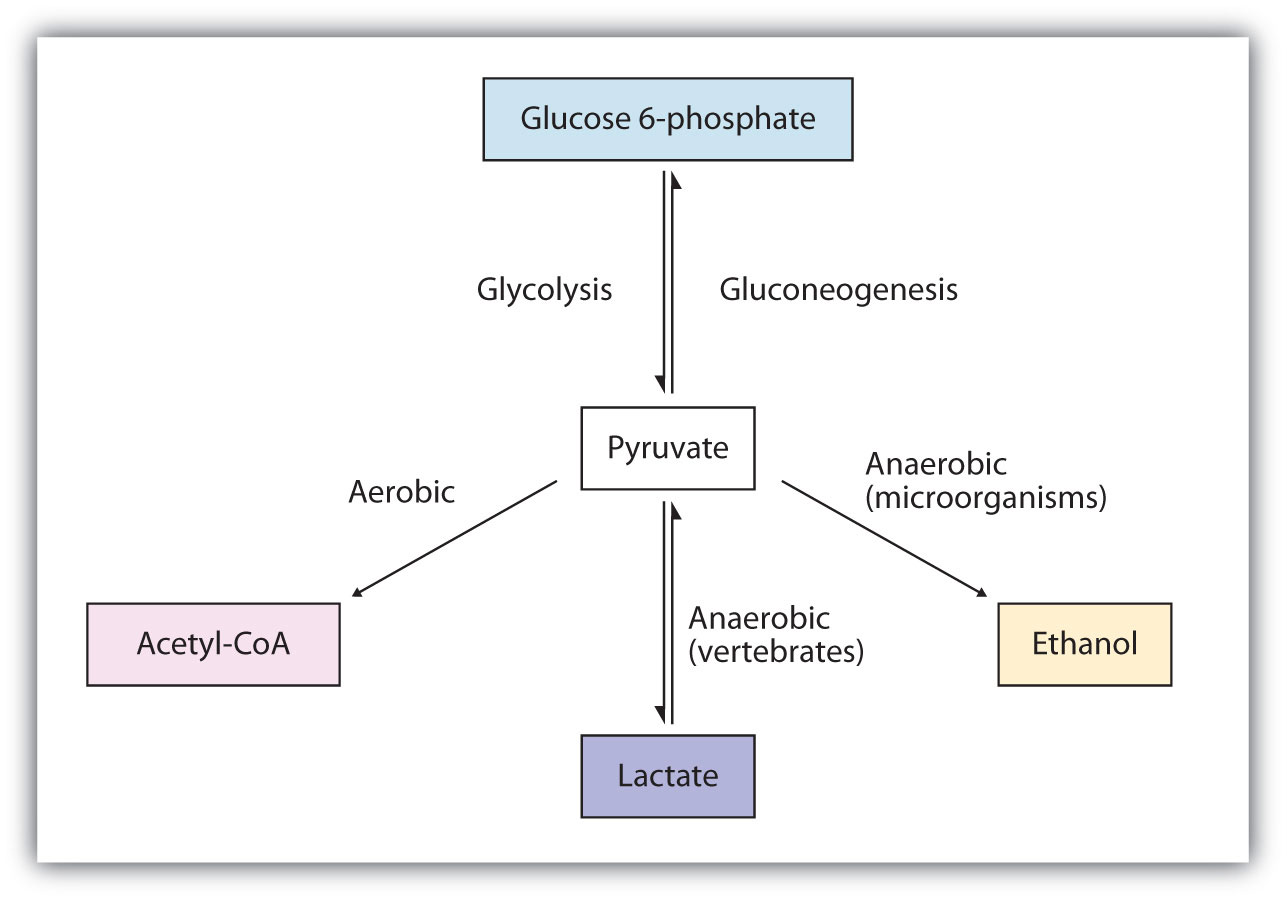 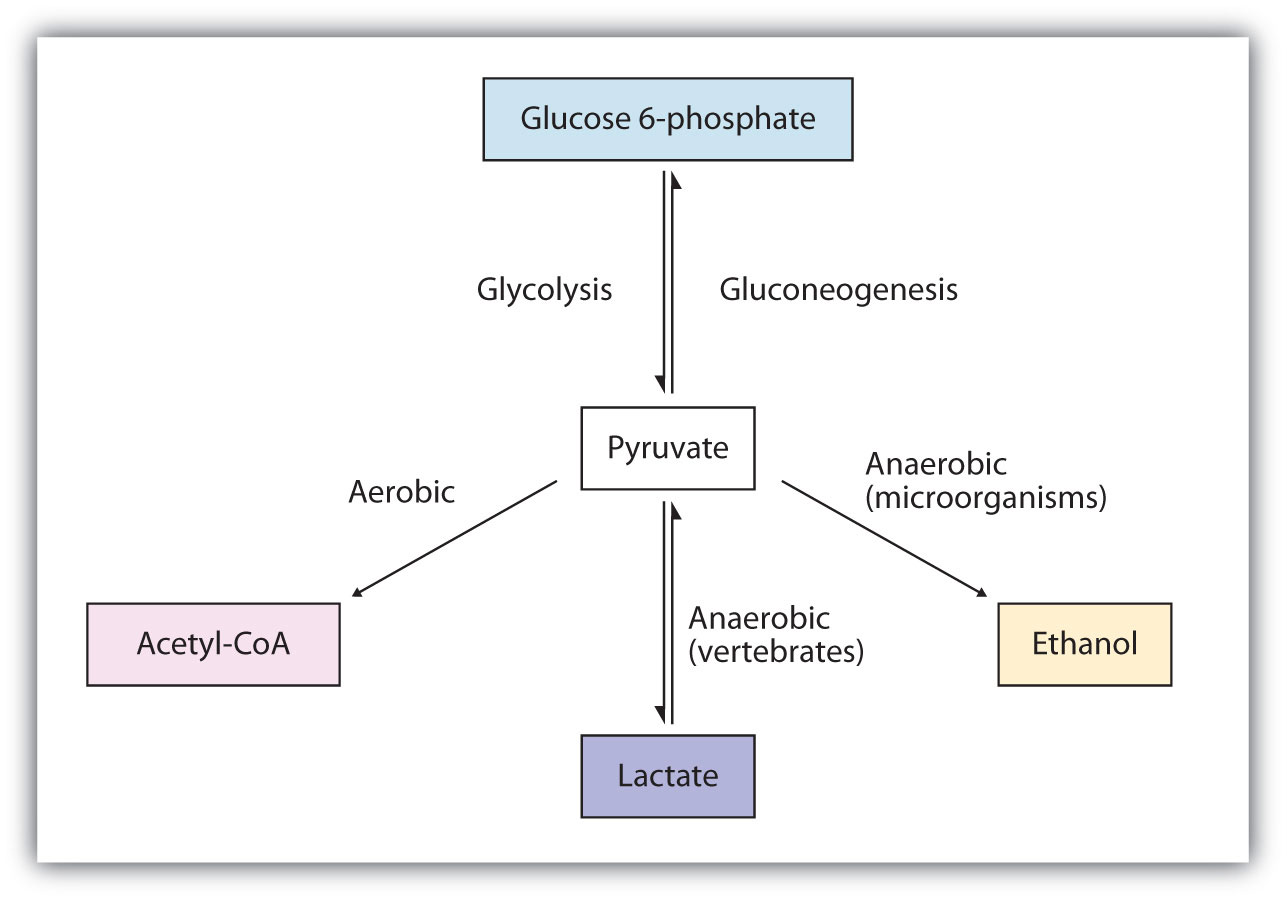 (Astrocytes)
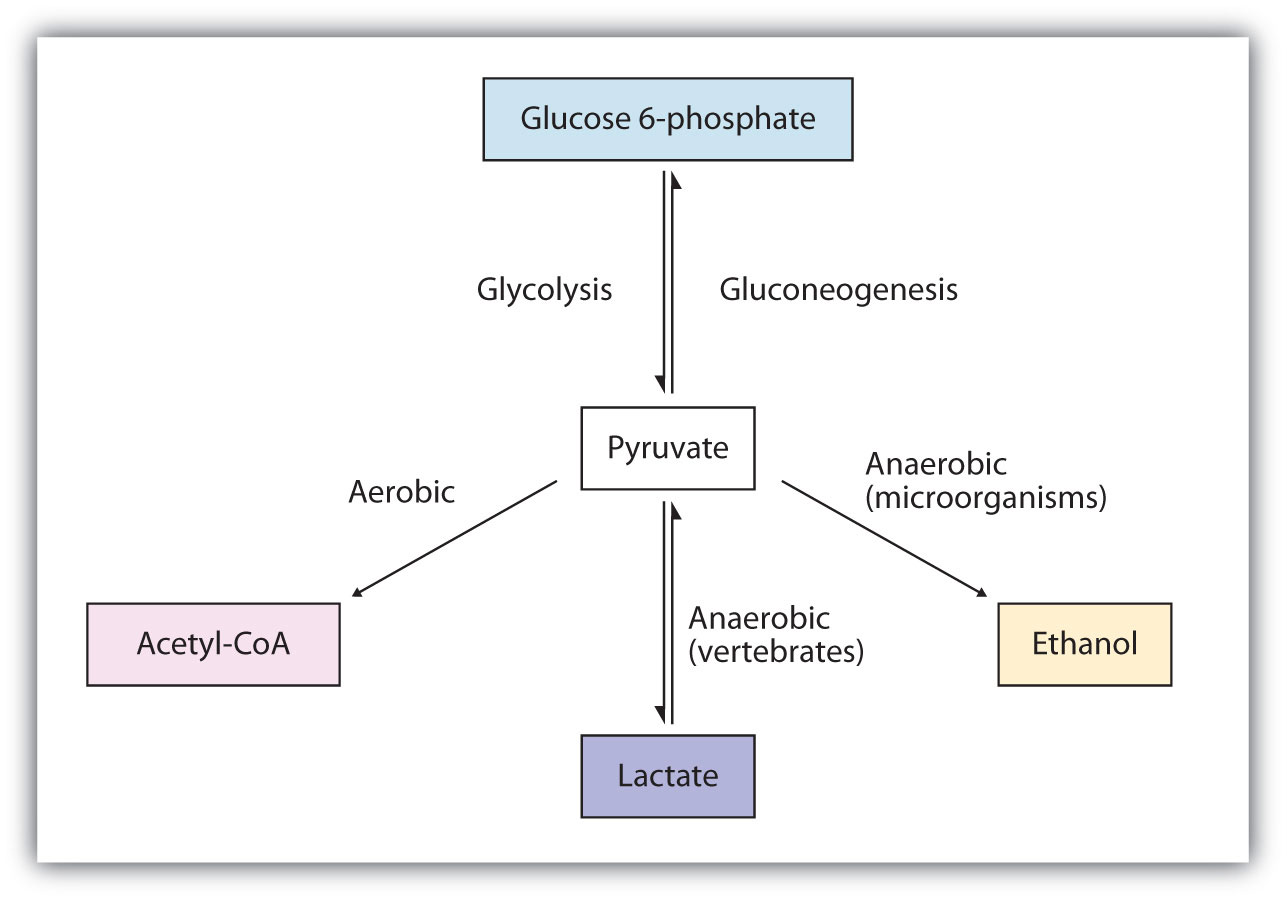 Acetyl CoA Fate
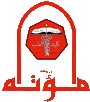 Sources of Acetyl CoA: fat metabolism (fatty acids -oxidation, reversible) and CHO metabolism (pyruvate, irreversible)

Fates of Acetyl CoA: 

It can enter the Krebs cycle for energy production
Used for biosynthesis of fatty acids but not CHO 
Formation of ketone bodies (Ketogenesis)
Ketogenesis
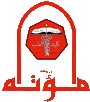 Ketogenesis is the process of ketone bodies production from acetyl CoA mainly in the mitochondrial matrix of hepatocytes
Ketogenesis occurs when acetyl CoA  accumulates beyond its capacity to be oxidized (via Krebs cycle) or used for fatty acids synthesis (lipogenesis)
When acetyl CoA  level is high, 2 molecules of acetyl CoA  undergo a reversal of thiolase reaction to acetoacetyl CoA which reacts with a third molecule of acetyl CoA to produce -hydroxy--methylglutaryl-CoA (HMG-CoA)
HMG-CoA is converted to acetoacetate which undergoes either NADH-dependent reduction to -hydroxybutyrate (reversible reaction) or spontaneous decarboxylation to acetone (in very small amounts)
Ketogenesis
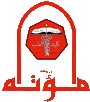 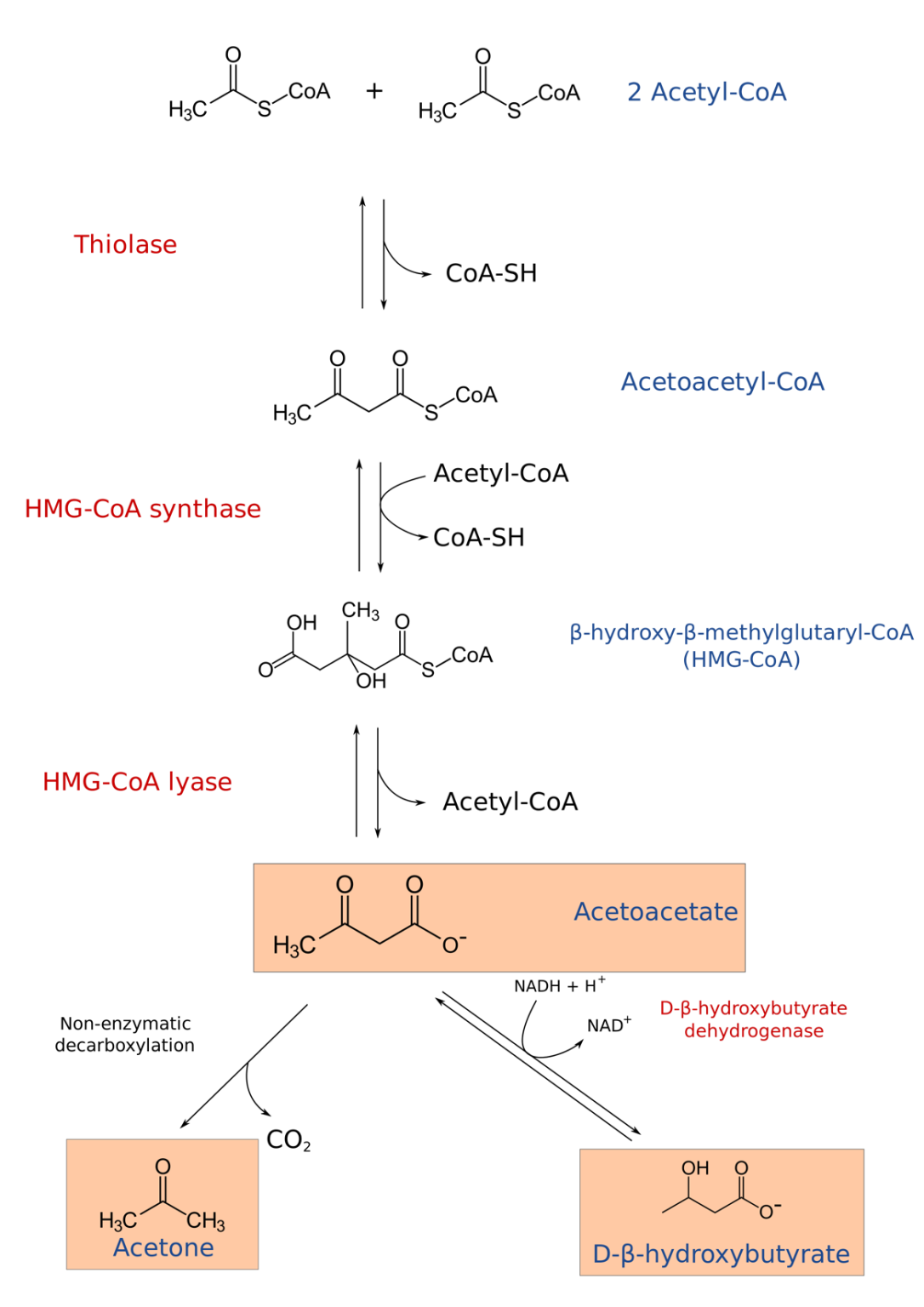 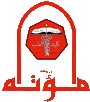 Ketone Bodies
Ketone bodies (KB) are three water soluble molecules: acetoacetate, -hydroxybutyrate (-HB) and acetone
Ketone bodies are important metabolic fuels for many peripheral tissues under normal conditions, particularly heart and skeletal muscles, and during starvation they become the brain's major fuel source
Ketone bodies transported from liver to other tissues where both acetoacetate and -hydroxybutyrate can be reconverted to acetyl CoA for energy production, a process called ketolysis which occurs in mitochondria of extrahepatic  tissues
The reconversion first involves the transfer of all -HB into acetoacetate followed by the enzymatic transfer of CoA moiety from succinyl-CoA to acetoacetate yielding acetoacetyl CoA and succinate. Finally, thiolase converts acetoacetyl CoA  to  two molecules of acetyl CoA which enters Krebs cycle for energy production
Oxidation of Ketone Bodies (Ketolysis)
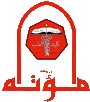 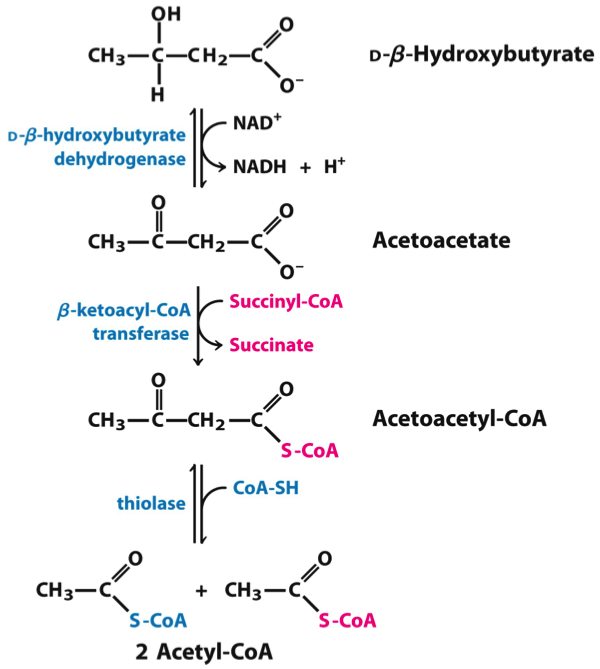 Thiophorase is present sufficiently in extra-hepatic tissues including brain. In contrast, the liver does not contain thiophorase, and therefore can’t oxidize ketone bodies or use them as a fuel
+ ATP
( thiophorase )
+ ADP